EE 653 Power distribution system modeling, optimization and simulation
Microgrids (Part II) Microgrid Modeling and Control
GRA: Zixiao Ma
Advisor: Dr. Zhaoyu Wang
Department of Electrical and Computer Engineering
Iowa State University
Contents
Dynamic Modeling of Microgirds
Background of Microgrids Modeling
Mathematical Modeling of Inverter-Dominated Microgrids
Reduced-Order Small-Signal Model of Inverter-Dominated Microgrids
Microgrids Control: Primary and Secondary
Primary Control
Active Load Sharing
Droop Characteristic Techniques
Discussion of Primary Control Level Techniques
Secondary Control
Literature Review of Secondary Control
Distributed Cooperative Secondary Control of Microgrids Using Feedback Linearization
2
Background of Microgrids Modeling
Microgrids as the main building blocks of smart grids are small scale power systems that facilitate the effective integration of distributed energy resources (DERs). 
In normal operation, the microgrid is connected to the main grid. In the event of disturbances, the microgrid disconnects from the main grid and goes to the islanded operation.
In the islanded mode operation of a microgrid, a part of the distributed network becomes electrically separated from the main grid, while loads are supported by local DERs. Such DERs are typically power electronic based, making the full system complex to study.
A detailed mathematical model of microgrids is important for stability analysis, optimization, simulation studies and controller design.
3
[Speaker Notes: What is MG???? Standard definisions]
Mathematical Model of Microgrid
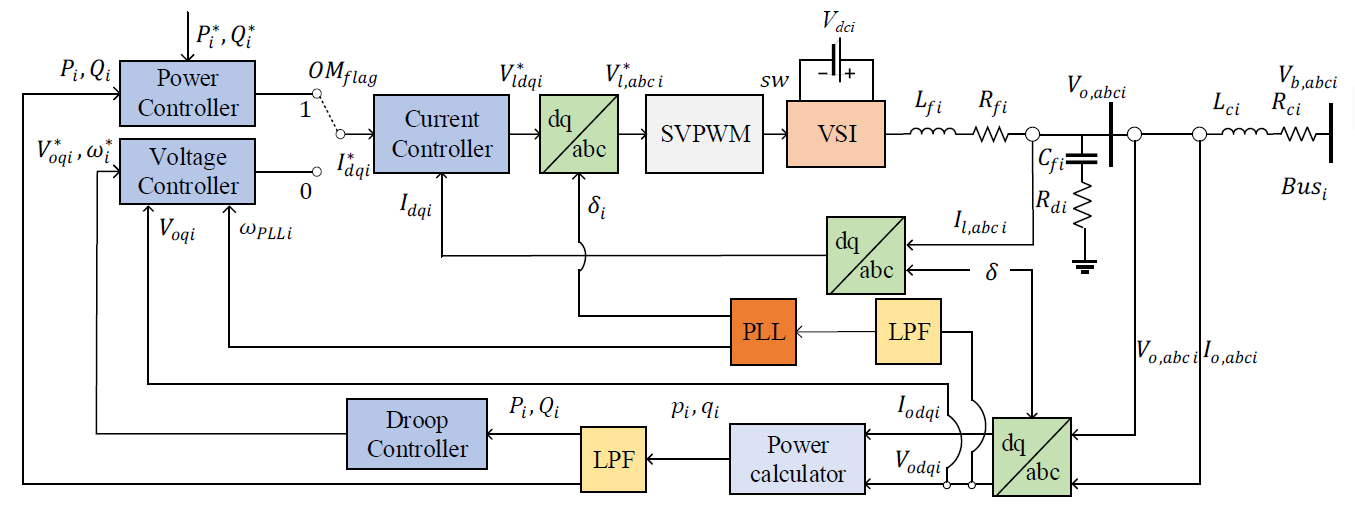 Fig. 1. The diagram of VSI-based DER and controller block.
4
Mathematical Model of Microgrid
(1a)
(1b)
(2a)
(2b)
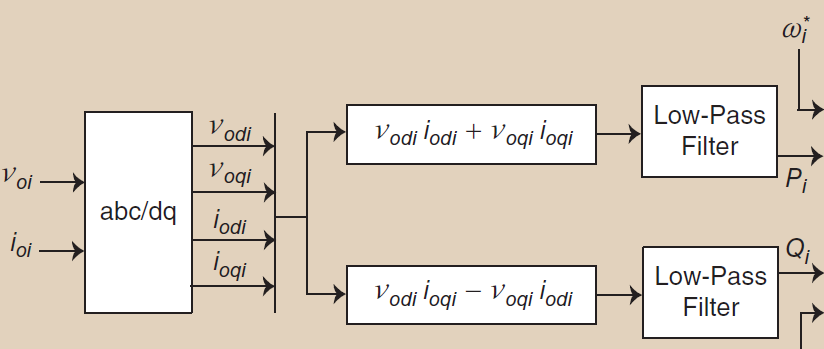 Fig. 2. The diagram power calculator.
5
Mathematical Model of Microgrid
(3a)
(3b)
(4)
(5)
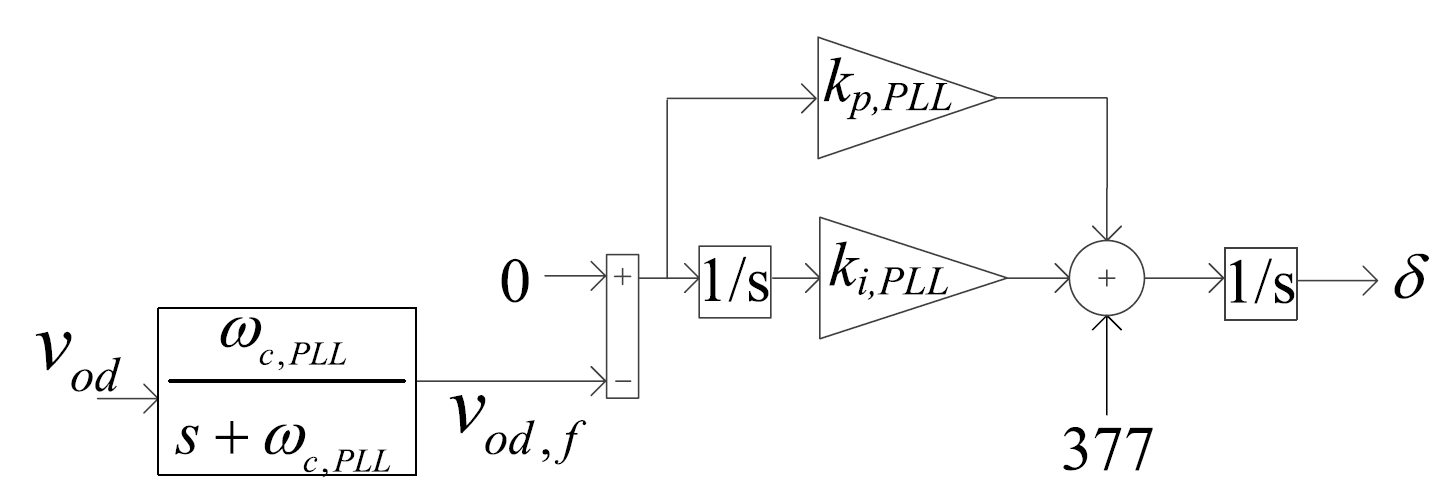 Fig. 3. The diagram of PLL used for DER.
[1] M. Rasheduzzaman, J. A. Mueller, and J. W. Kimball, “An accurate small-signal model of inverter-dominated islanded microgrids using dq reference frame,” IEEE J. Emerg. Sel. Topics Power Electron., vol. 2, no. 4, pp. 1070–1080, Dec. 2014.
6
Mathematical Model of Microgrid
(6a)
(6b)
(6c)
(6d)
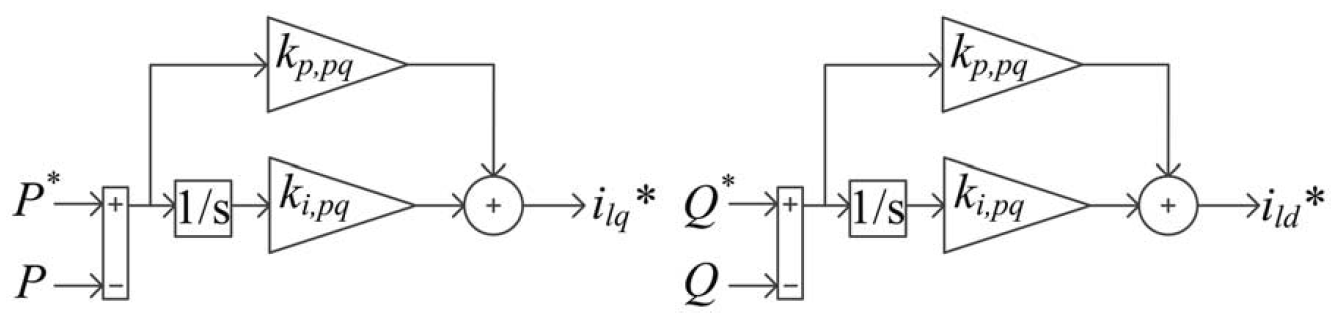 Fig. 4. The diagram of power controller PLL used for DER.
7
Mathematical Model of Microgrid
(7a)
(7b)
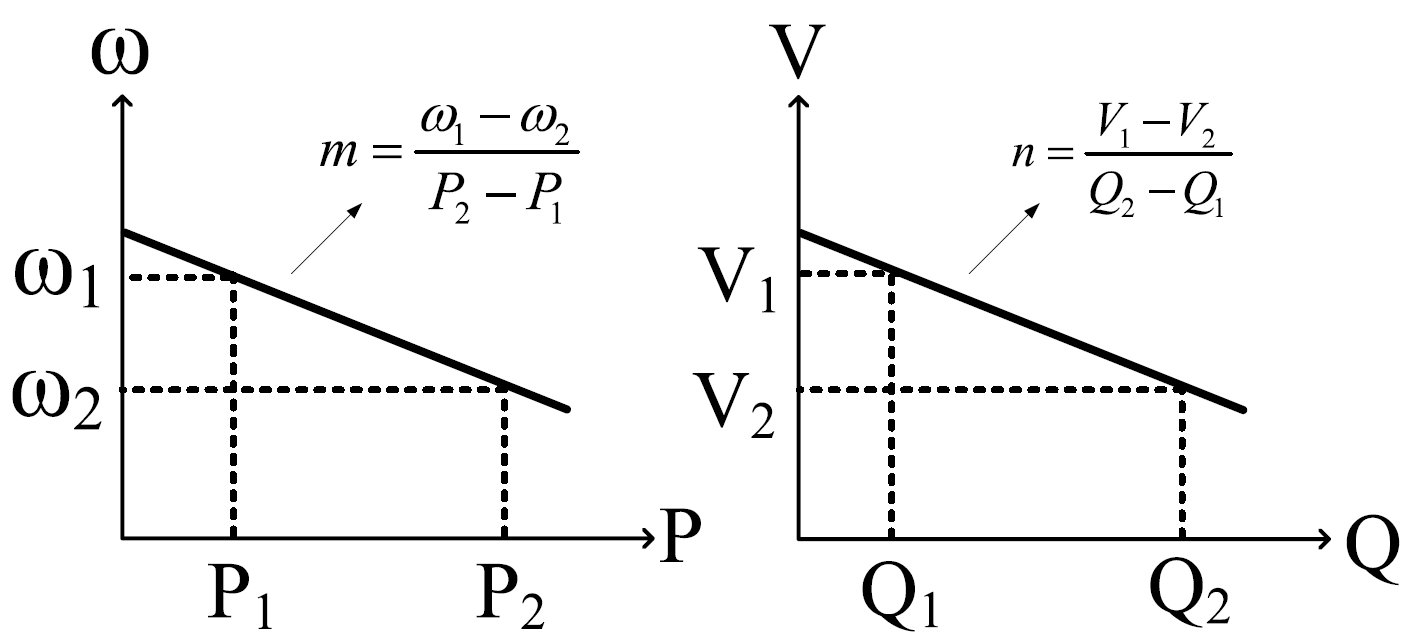 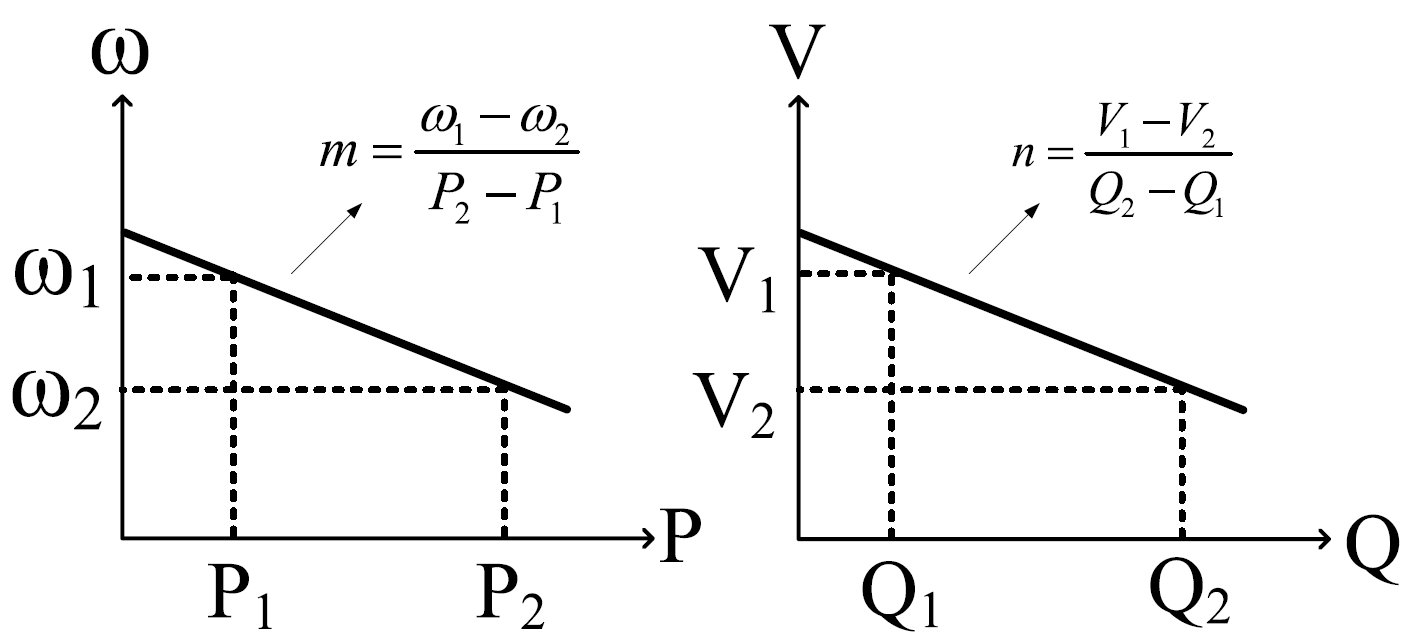 Fig. 5. Droop characteristic curves.
8
Mathematical Model of Microgrid
(8a)
(8b)
(8c)
(8d)
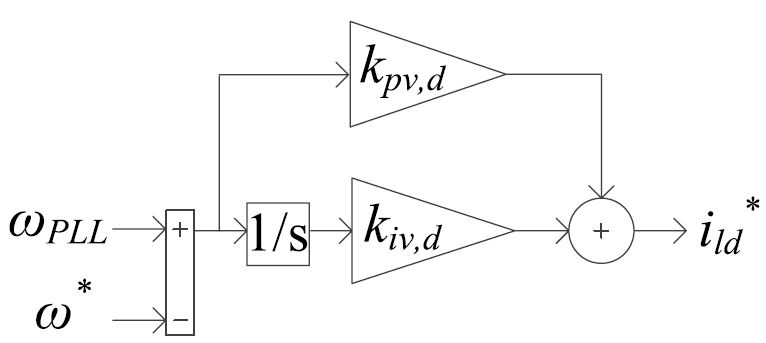 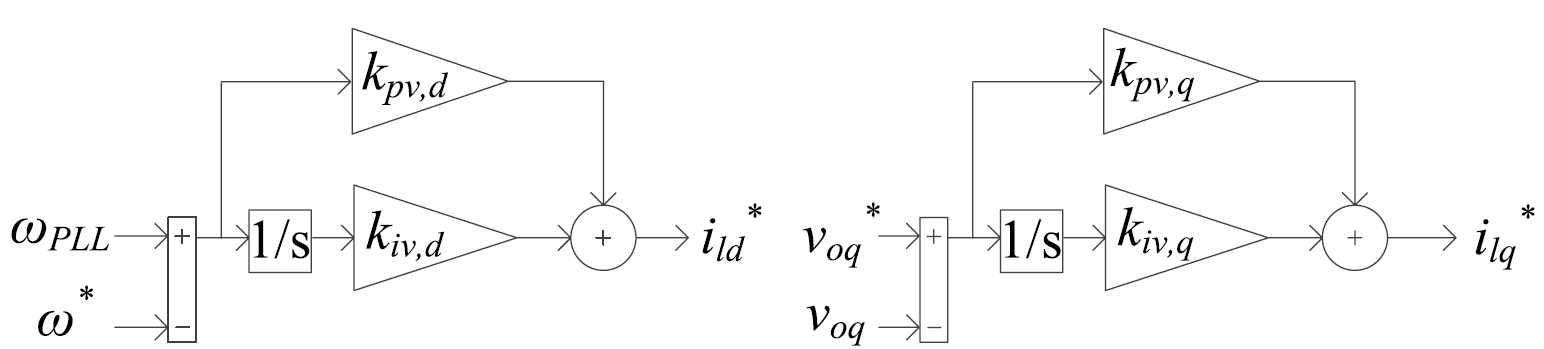 Fig. 6. The diagram of voltage controllers.
9
Mathematical Model of Microgrid
(9a)
(9b)
(9c)
(9d)
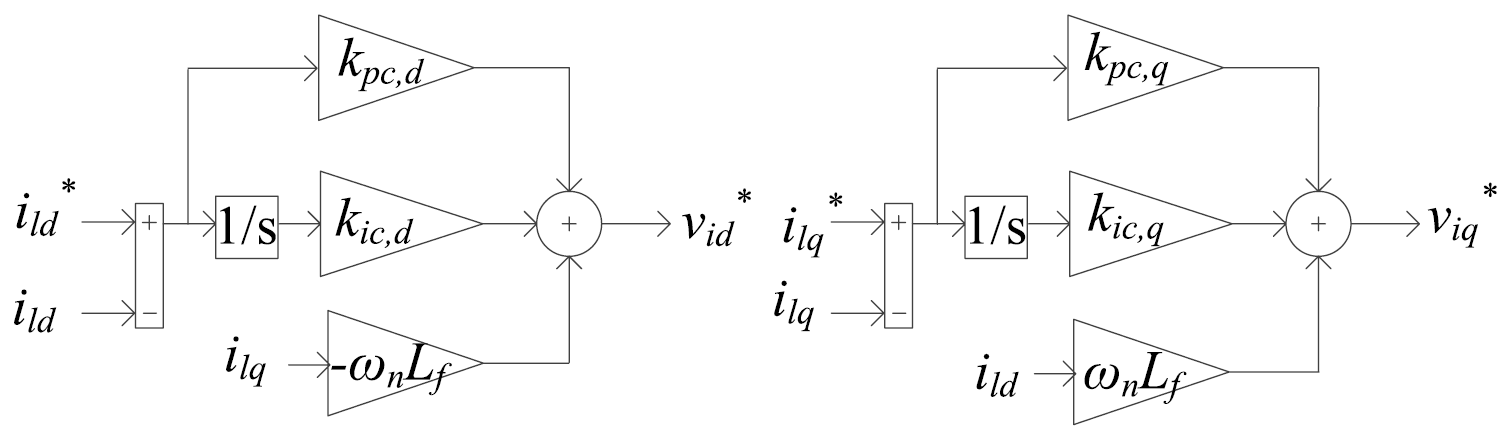 10
Fig. 7. The diagram of current controllers.
Mathematical Model of Microgrid
(10a)
(10b)
(10c)
(10d)
(10e)
(10f)
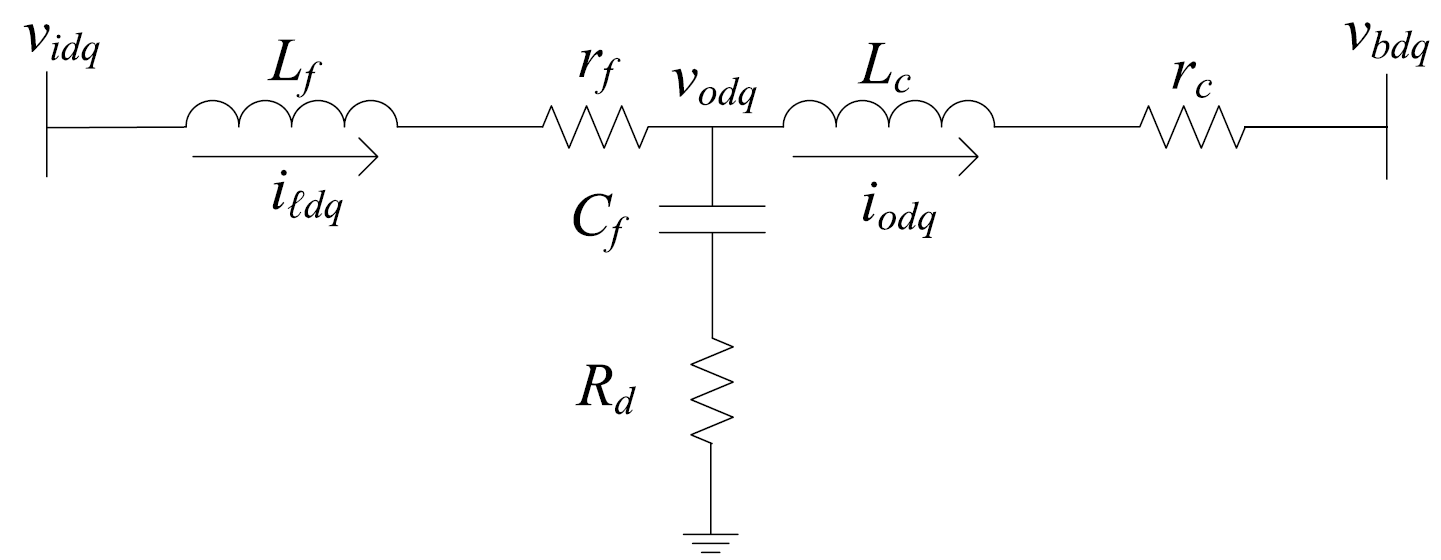 Fig. 8. The diagram of LCL filters.
11
Mathematical Model of Microgrid
(11a)
(11b)
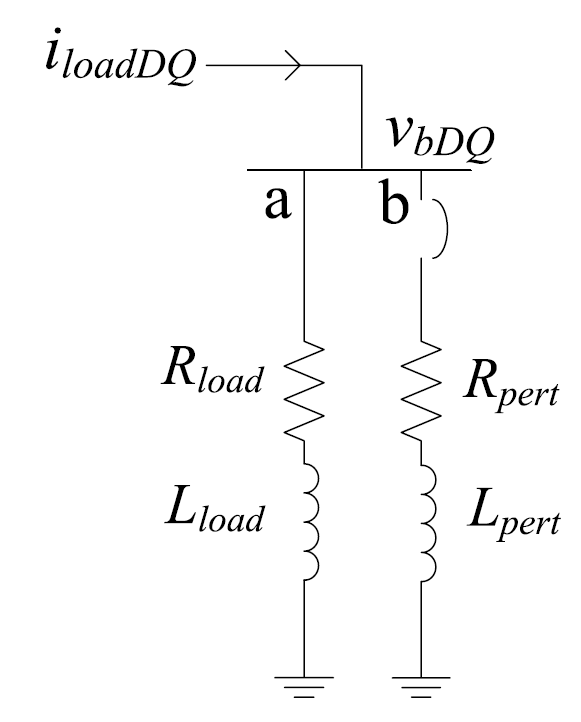 12
Fig. 9. Load configuration.
Mathematical Model of Microgrid
(12a)
(12b)
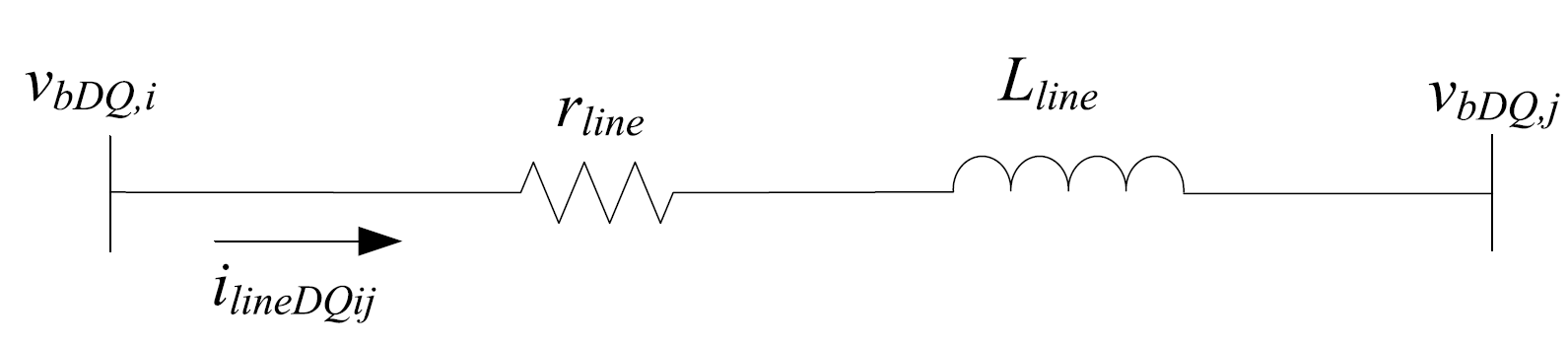 Fig. 10. Line configuration.
13
Reference Frame Transformation
(13a)
(13b)
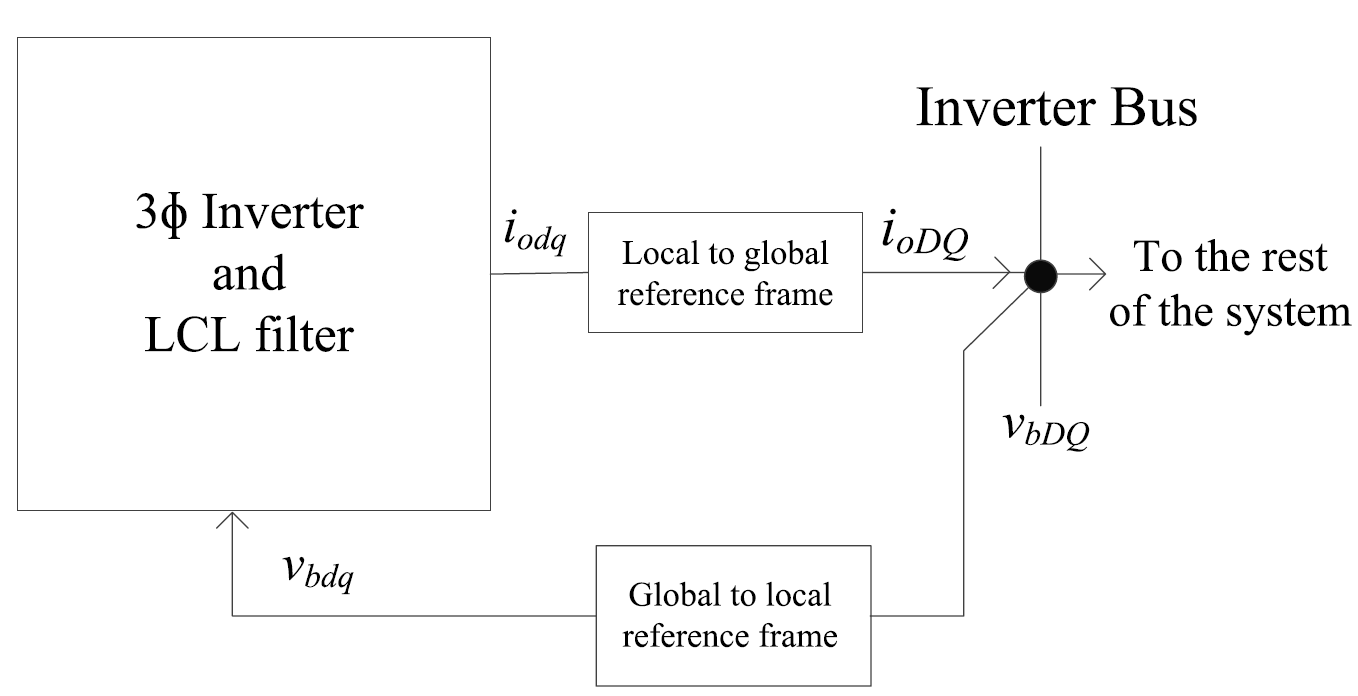 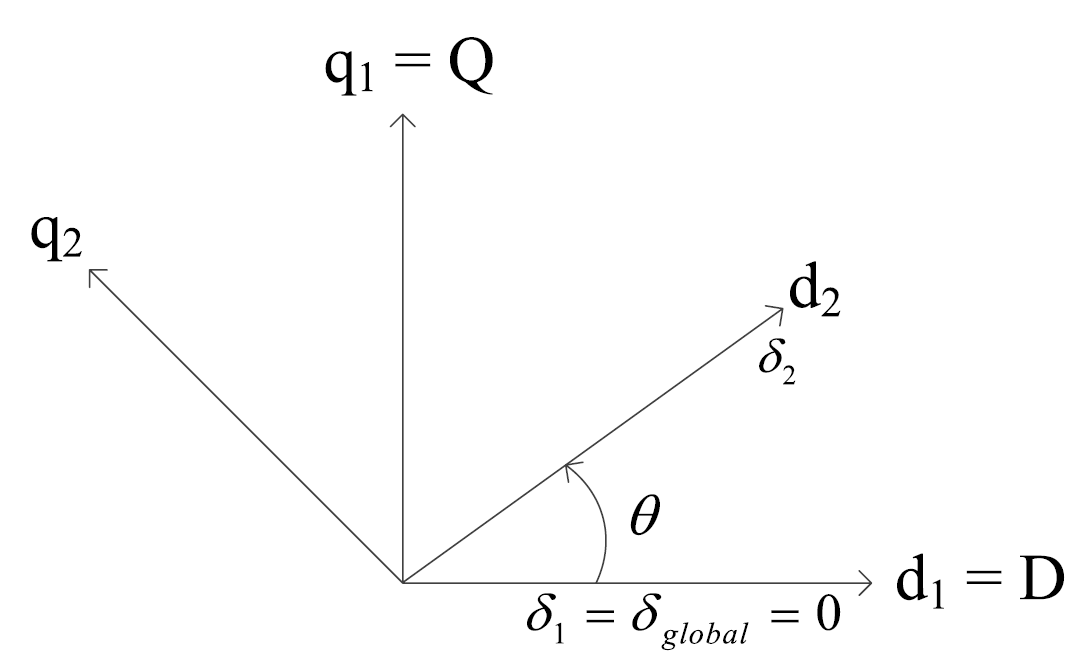 14
Fig. 11. Reference frame transformation.
Fig. 12. Transformation angle.
State Space Model of Microgrid
(14)
(15a)
(15b)
(16)
Bus voltages
Control signal generated by secondary control
15
Linearization of microgrid model
(17)
(18)
16
Virtual Resistor Method
(19a)
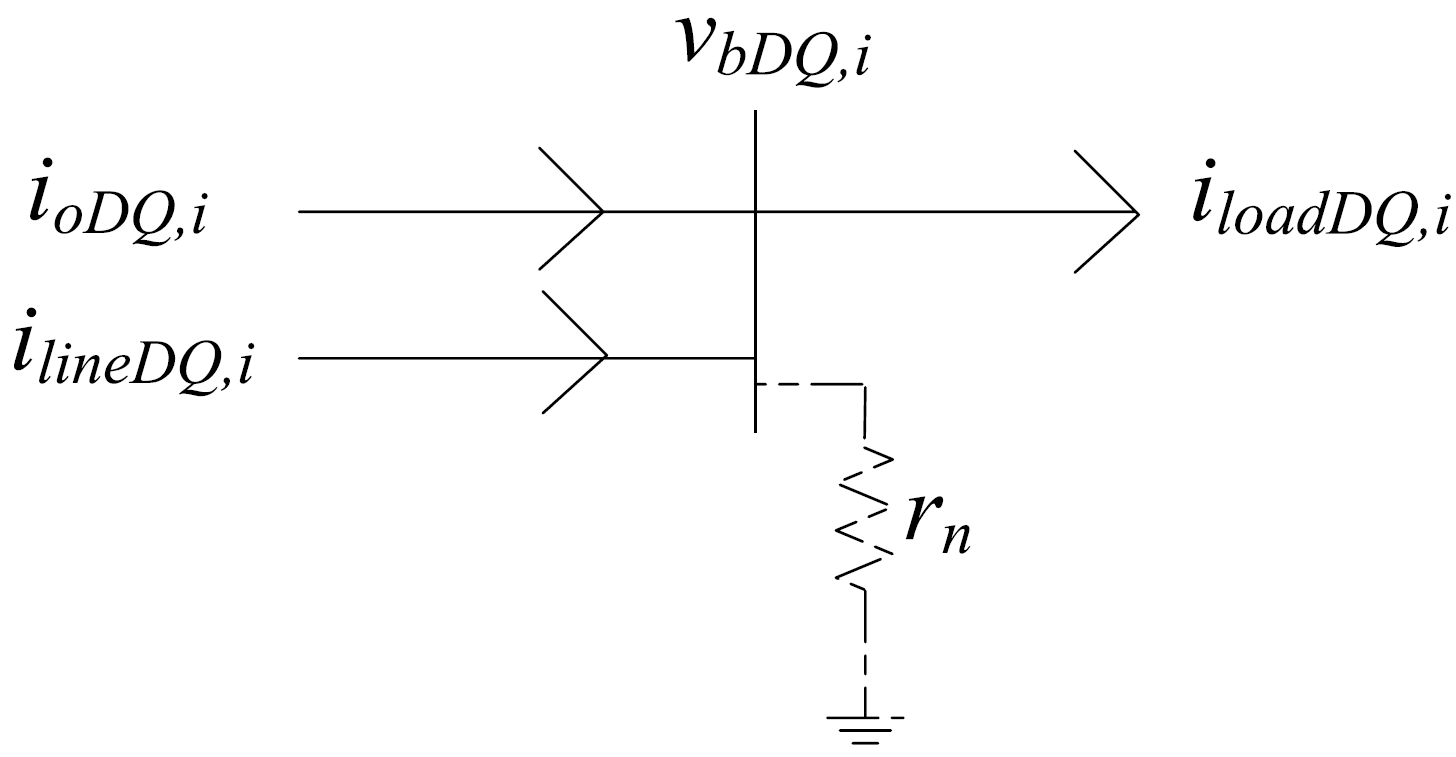 (19b)
(20a)
(20b)
Fig. 13. Virtual resistor at a DER bus.
17
Model Order Reduction Method using Singular Perturbation
Existing microgrid models have many state variables, thus increasing the computational burden and difficulty of stability analysis.
The dynamical model exhibits behaviors at two time-scales: faster dynamics for converters and PI controllers; and slower dynamics for power calculator and droop controller.
The reduced-order model is developed based on the singular perturbation theory that separates the system states into fast and slow dynamics.
(21)
(22)
(23)
(24)
18
Model Order Reduction Method using Singular Perturbation
(25)
(26)
19
Order Reduction Method for Small-Signal Microgrid Model
(27)
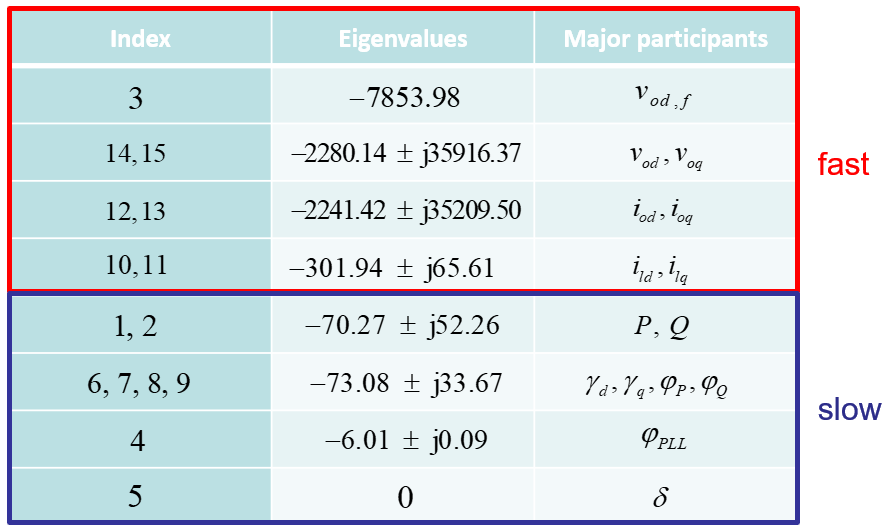 20
Order Reduction Method for Small-Signal Microgrid Model
(28)
[2] M. Rasheduzzaman, J. A. Mueller, and J. W. Kimball, Rasheduzzaman. "Reduced-order small-signal model of microgrid systems." IEEE Transactions on Sustainable Energy 6.4 (2015): 1292-1305.
21
Order Reduction Method for Small-Signal Microgrid Model
(29)
(30)
(31)
(32)
[3] P. V. Kokotovic, “A Riccati equation for block-diagonalization of ill-conditioned systems,” IEEE Trans. Autom. Control, vol. 20, no. 6, pp. 812–814, Dec. 1975.
22
Order Reduction Method for Small-Signal Microgrid Model
(33)
(34)
(35)
[2] M. Rasheduzzaman, J. A. Mueller, and J. W. Kimball, Rasheduzzaman. "Reduced-order small-signal model of microgrid systems." IEEE Transactions on Sustainable Energy 6.4 (2015): 1292-1305.
23
Order Reduction Method for Small-Signal Microgrid Model
(36)
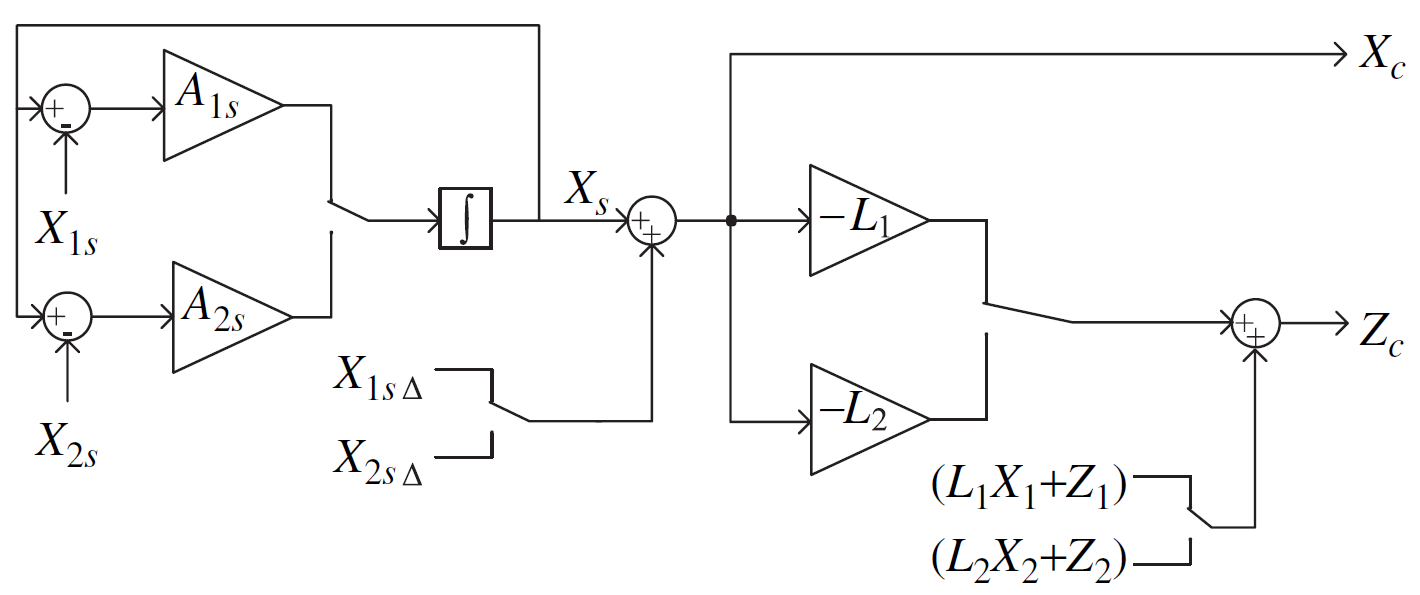 Fig. 14. Corrected response from the reduced-order model.
[2] M. Rasheduzzaman, J. A. Mueller, and J. W. Kimball, Rasheduzzaman. "Reduced-order small-signal model of microgrid systems." IEEE Transactions on Sustainable Energy 6.4 (2015): 1292-1305.
24
Simulation Validation of Small-Signal Order Reduction
(37)
(38)
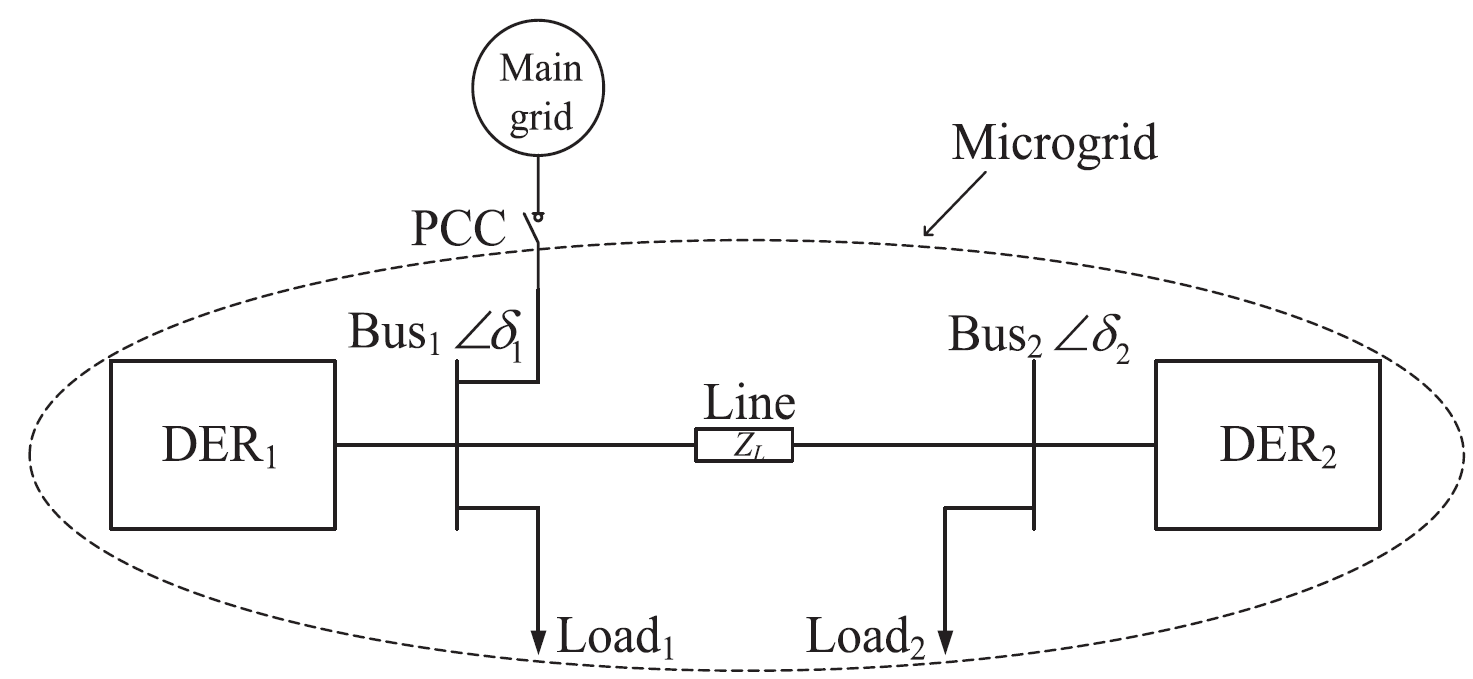 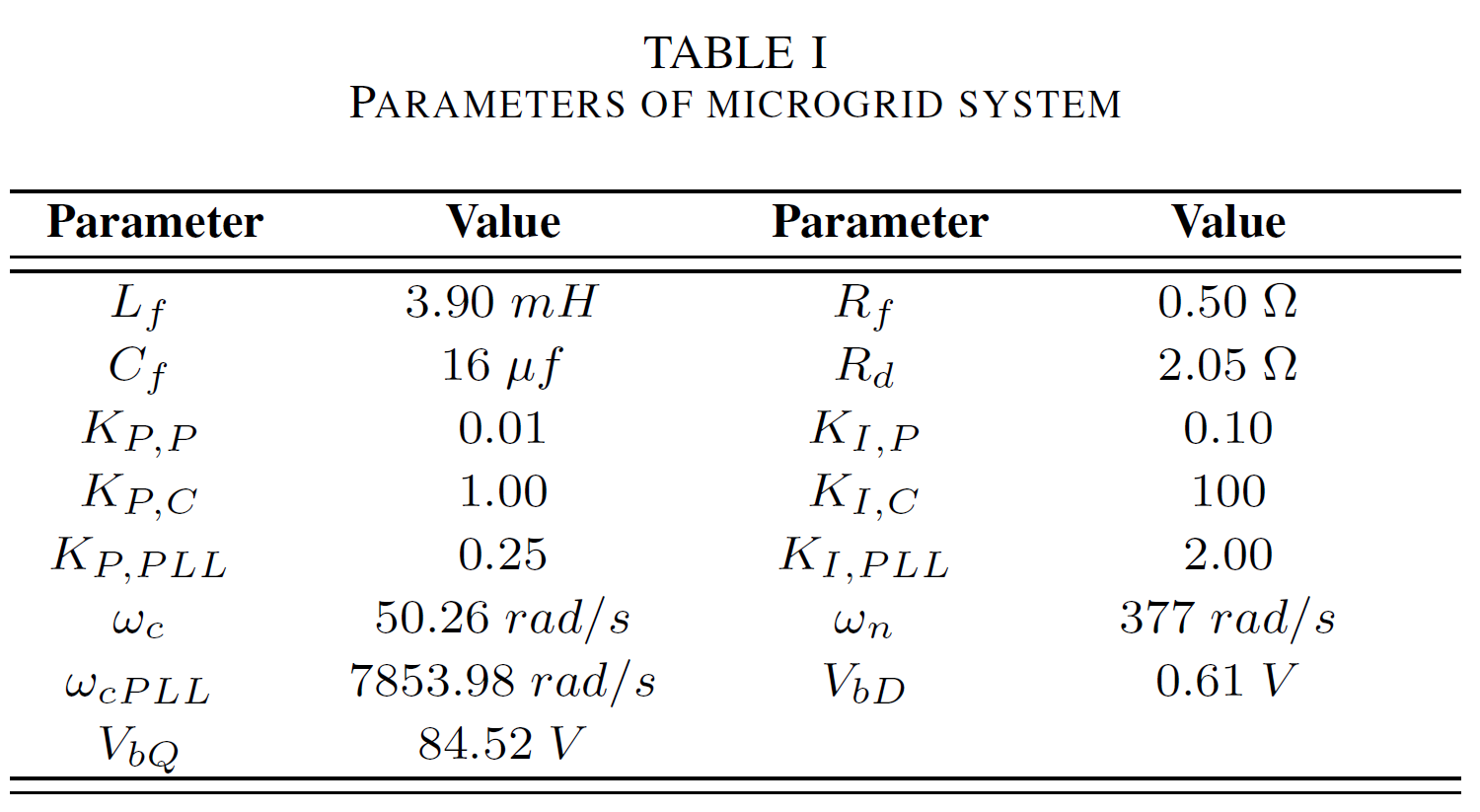 Fig. 15. Two-bus microgrid system [1].
[1] M. Rasheduzzaman, J. A. Mueller, and J. W. Kimball, “An accurate small-signal model of inverter-dominated islanded microgrids using dq reference frame,” IEEE J. Emerg. Sel. Topics Power Electron., vol. 2, no. 4, pp. 1070–1080, Dec. 2014.
[2] M. Rasheduzzaman, J. A. Mueller, and J. W. Kimball, Rasheduzzaman. "Reduced-order small-signal model of microgrid systems." IEEE Transactions on Sustainable Energy 6.4 (2015): 1292-1305.
25
Simulation Validation of Small-Signal Order Reduction
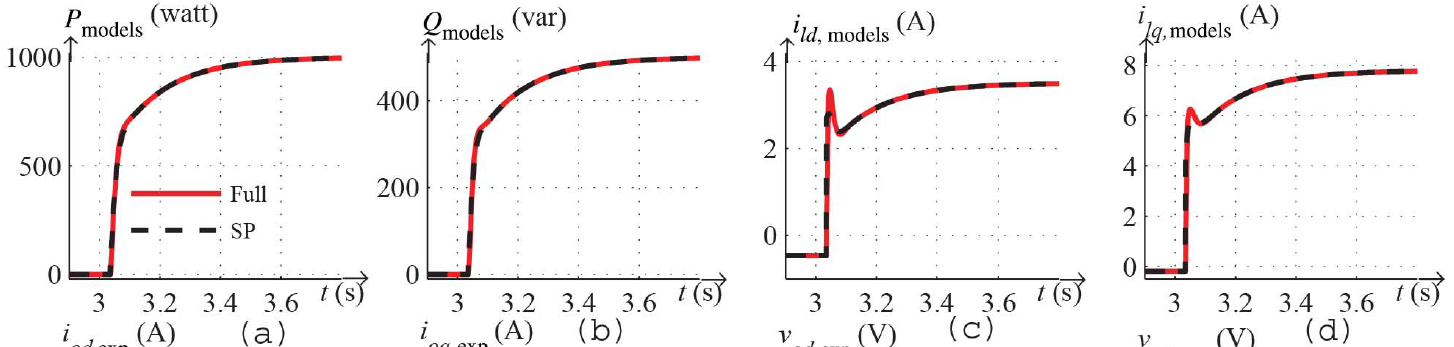 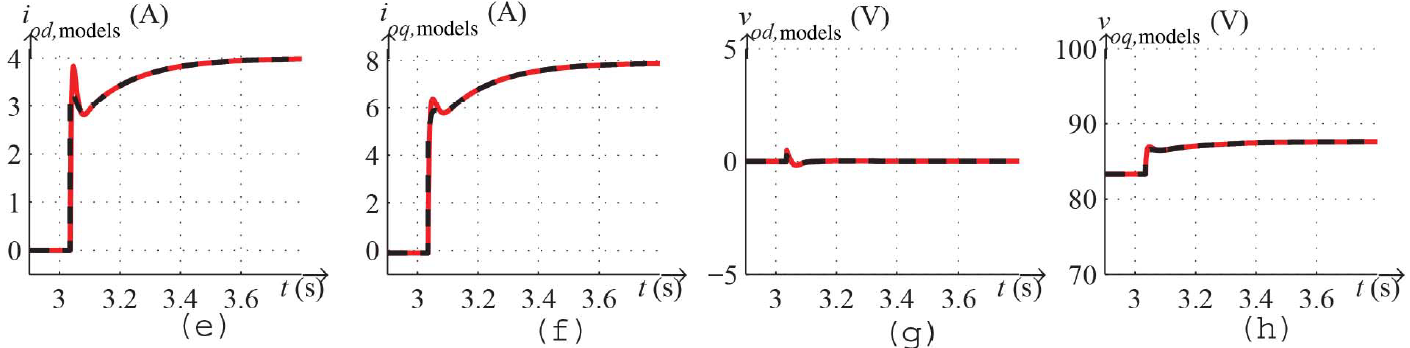 Fig. 16. Verification of the system dynamics of interests. (a) Active power. (b) Reactive power. (c) d-axis inductor current. (d) q-axis inductor current. (e) d-axis output current. (f) q-axis output current. (g) d-axis output voltage. (h) q-axis output voltage [2].
[2] M. Rasheduzzaman, J. A. Mueller, and J. W. Kimball, Rasheduzzaman. "Reduced-order small-signal model of microgrid systems." IEEE Transactions on Sustainable Energy 6.4 (2015): 1292-1305.
26
Simulation Validation of Small-Signal Order Reduction
Simulation setup: For the islanded system, the equilibrium point and parameter setting is defined as [2]. The modal analysis result is shown in TABLE II.
TABLE II
EIGENVALUES OF SYSTEM MATRIX A
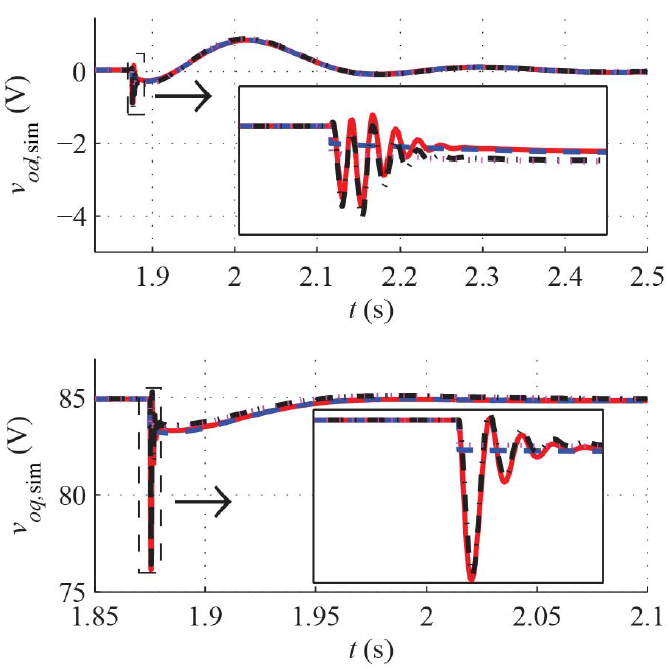 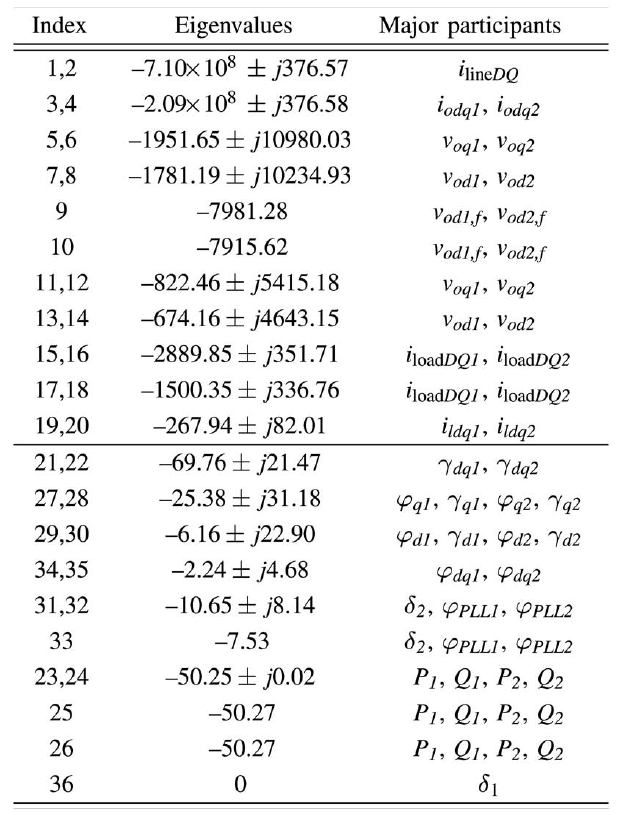 Fig. 17. Fast states marked with rectangles, are oscillatory in the full-order model but disappear in the reduced-order model and become straight lines.
[2] M. Rasheduzzaman, J. A. Mueller, and J. W. Kimball, Rasheduzzaman. "Reduced-order small-signal model of microgrid systems." IEEE Transactions on Sustainable Energy 6.4 (2015): 1292-1305.
27
Simulation Validation of Small-Signal Order Reduction
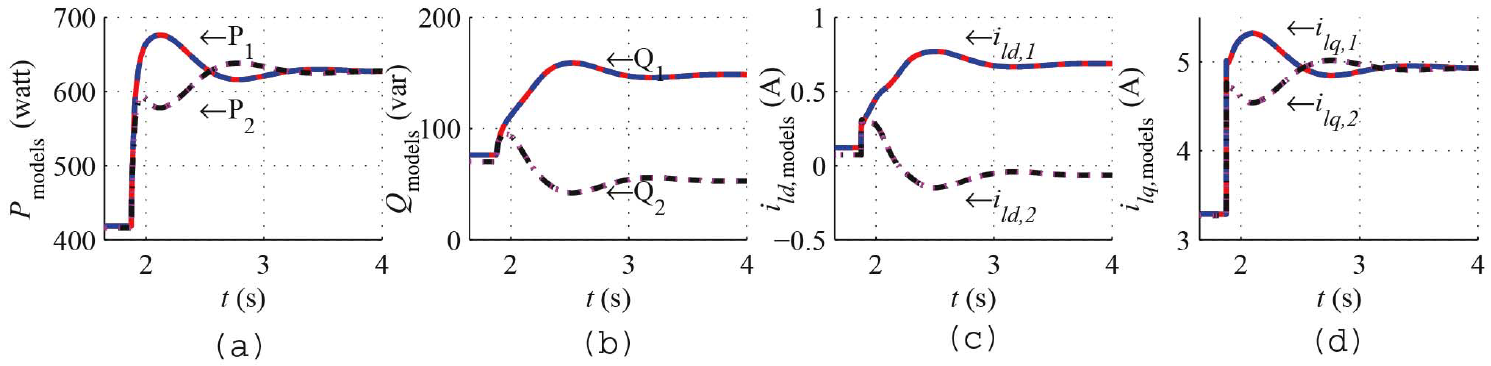 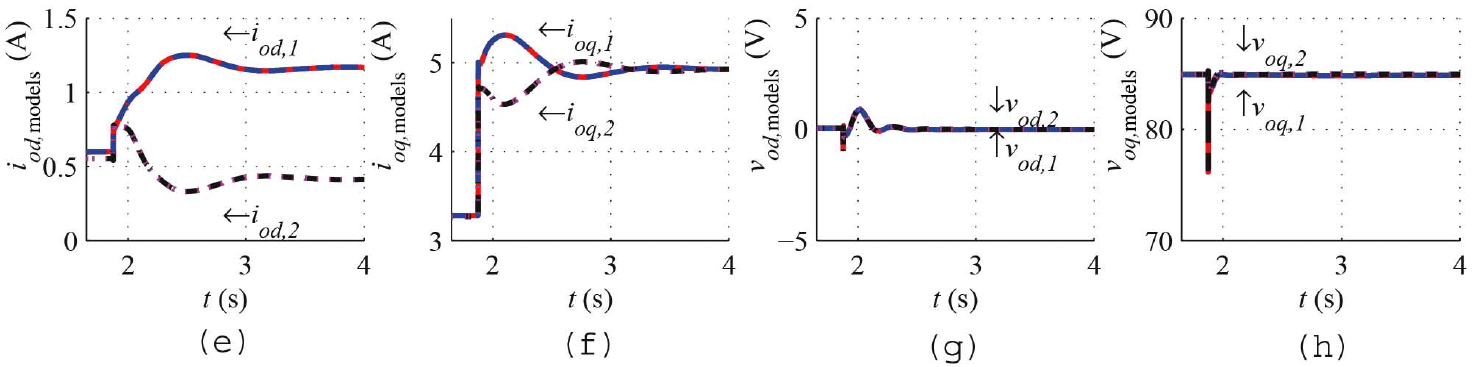 Fig. 18 Verification of system dynamics using results from experiment, full-order model simulation, and reduced-order model simulation. (a) Active power. (b) Reactive power. (c) d-axis inductor current. (d) q-axis inductor current. (e) d-axis output current. (f) q-axis output current. (g) d-axis output voltage. (h) q-axis output voltage. [2].
[2] M. Rasheduzzaman, J. A. Mueller, and J. W. Kimball, Rasheduzzaman. "Reduced-order small-signal model of microgrid systems." IEEE Transactions on Sustainable Energy 6.4 (2015): 1292-1305.
28
Microgrids Control: Primary and Secondary
Microgrids control: Primary and Secondary
Primary control
Active Load Sharing
Droop Characteristic Techniques
Discussion of Primary Control Level Techniques
Secondary control
Literature Review of Secondary Control
Distributed Cooperative Secondary Control of Microgrids Using Feedback Linearization
29
Hierarchical Control of Microgrids
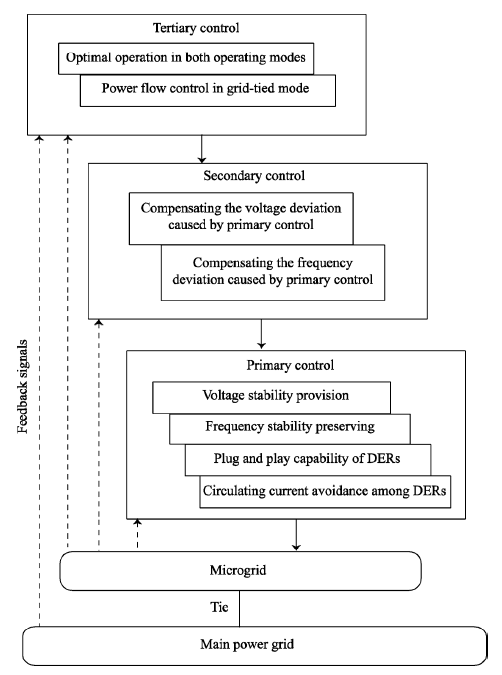 Primary control
To stabilize the voltage and frequency. Subsequent to an islanding event, the MG may lose its voltage and frequency stability due to the mismatch between the power generated and consumed. 
To offer plug and play capability for DERs and properly share the active and reactive power among them, preferably, without any communication links. 
To provide the reference points for the control loops of DERs. 
Secondary control
As a centralized controller, secondary control restores the MG voltage and frequency and compensate for the deviations caused by the primary control. 
Secondary control is designed to have slower dynamics response than that of the primary.
Fig. 19 Hierarchical control levels of a MG [4]
30
[4] A. Bidram and A. Davoudi, "Hierarchical Structure of Microgrids Control System," in IEEE Transactions on Smart Grid, vol. 3, no. 4, pp. 1963-1976, Dec. 2012.
Hierarchical Control of Microgrids
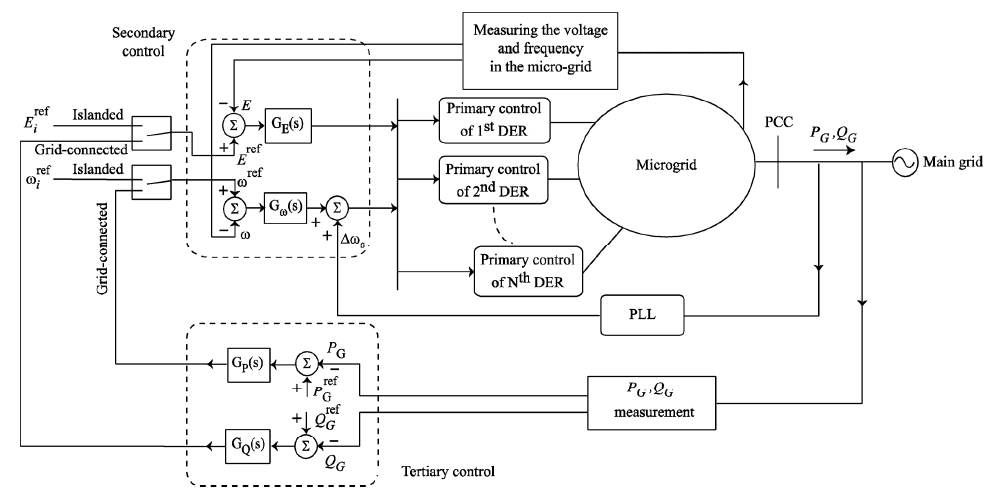 Fig. 20 Hierarchical control levels of a microgrid [4].
31
[4] A. Bidram and A. Davoudi, "Hierarchical Structure of Microgrids Control System," in IEEE Transactions on Smart Grid, vol. 3, no. 4, pp. 1963-1976, Dec. 2012.
Hierarchical Control of Microgrids
Primary control
The primary control is designed to satisfy the following requirements:
To stabilize the voltage and frequency. Subsequent to an islanding event, the microgrid may lose its voltage and frequency stability due to the mismatch between the power generated and consumed.
To offer plug and play capability for DERs and properly share the active and reactive power among them, preferably, without any communication links.
To mitigate circulating currents that can cause over-current phenomenon in the power electronic devices and damage the DC-link capacitor.
The primary control provides the reference points for the voltage and current control loops of DERs. These inner control loops are commonly referred to as zero-level control. The zero-level control is generally implemented in either PQ or voltage control modes
32
Primary Control: PQ Control Mode
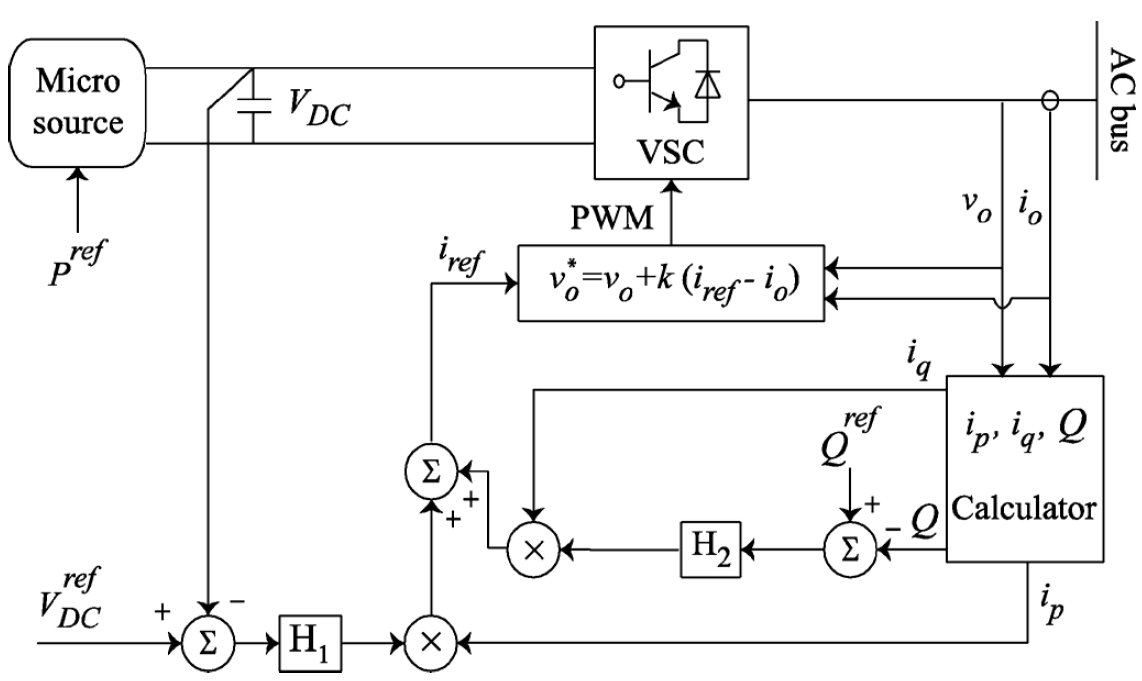 Fig. 21 PQ control mode with active and reactive power [4].
33
[4] A. Bidram and A. Davoudi, "Hierarchical Structure of Microgrids Control System," in IEEE Transactions on Smart Grid, vol. 3, no. 4, pp. 1963-1976, Dec. 2012.
Primary Control: Voltage Control Mode
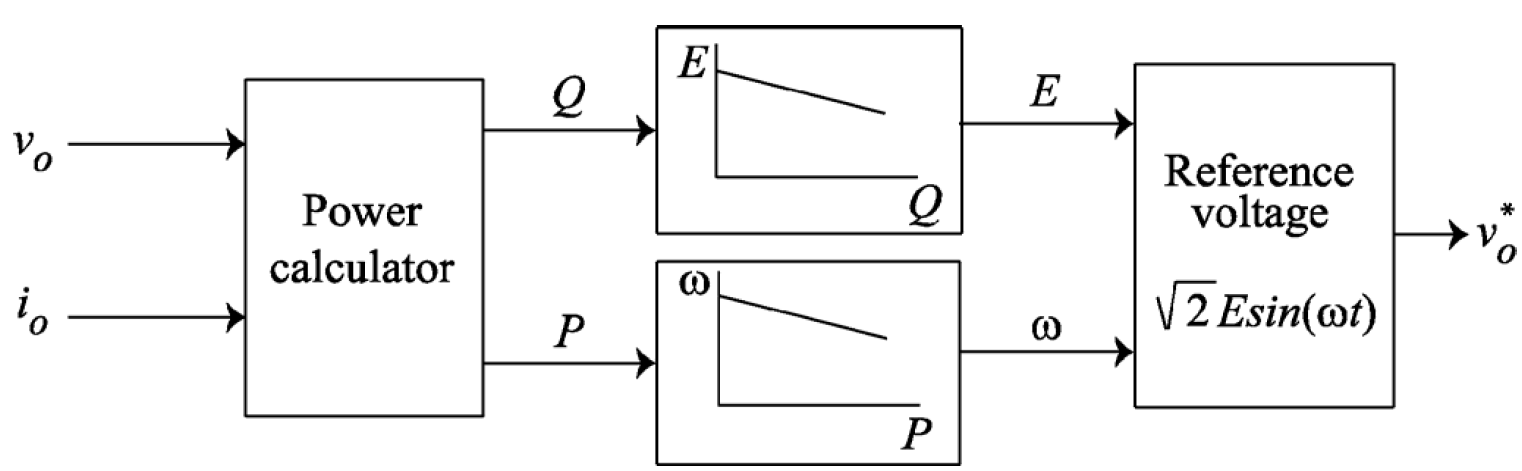 Fig. 22 Reference voltage determination for voltage control mode [4].
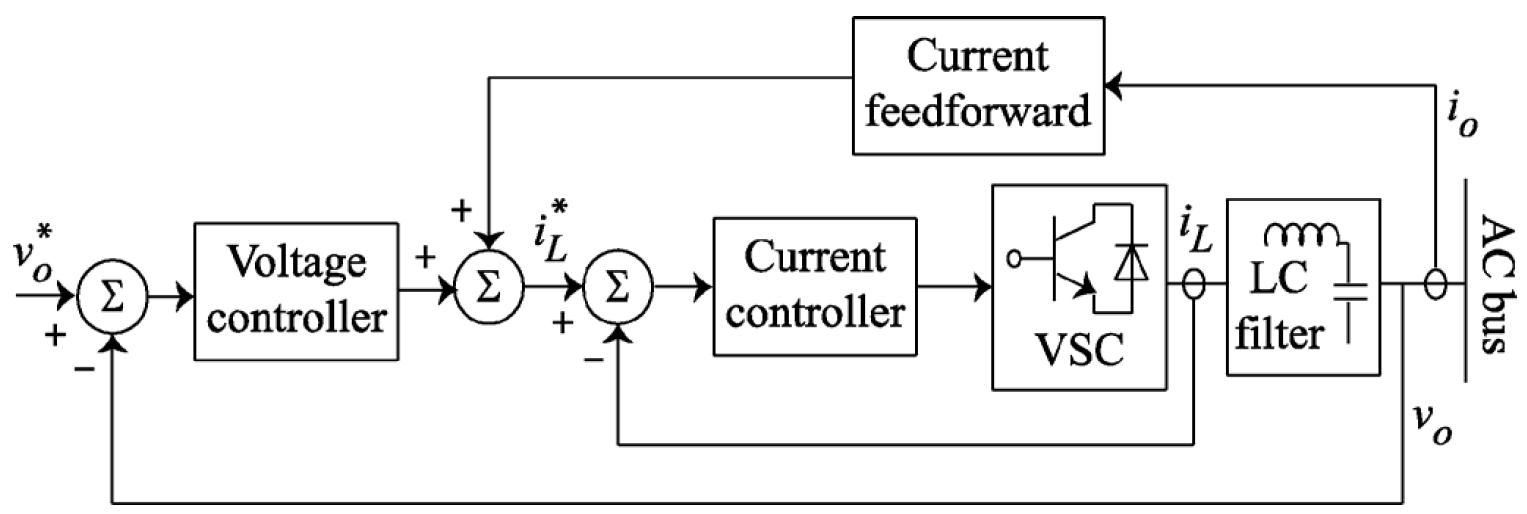 Fig. 23 Voltage and current control loops in voltage control mode [4].
[4] A. Bidram and A. Davoudi, "Hierarchical Structure of Microgrids Control System," in IEEE Transactions on Smart Grid, vol. 3, no. 4, pp. 1963-1976, Dec. 2012.
[5] M. J. Ryan, W. E. Brumsickle, and R. D. Lorenz, “Control topology options for single-phase UPS inverters,” IEEE Trans. Ind. Appl., vol. 33, pp. 493–501, Mar./Apr. 1997.
[6] G. Escobar, P. Mattavelli, A. M. Stankovic, A. A. Valdez, and J. L. Ramos, “An adaptive control for UPS to compensate unbalance and harmonic distortion using a combined capacitor/load current sensing,” IEEE Trans. Ind. Appl., vol. 54, pp. 839–847, Apr. 2007.
[7] A. Hasanzadeh, O. C. Onar, H. Mokhtari, and A. Khaligh, “A proportional-resonant controller-based wireless control strategy with a reduced number of sensors for parallel-operated UPSs,” IEEE Trans. Power Del., vol. 25, pp. 468–478, Jan. 2010.
34
Primary Control: Zero-Level Control
To improve the power quality for a set of energy sources connected to a common bus, the control structure shown in Fig. 24 is used.
Each converter has an independent current control loop, and a central voltage control loop that is adopted to distribute the fundamental component of the active and reactive powers among different sources.
The reference point for the voltage control loop is determined by the primary control.
The individual current controllers ensure power quality by controlling the harmonic contents of the supplied currents to the common AC bus.
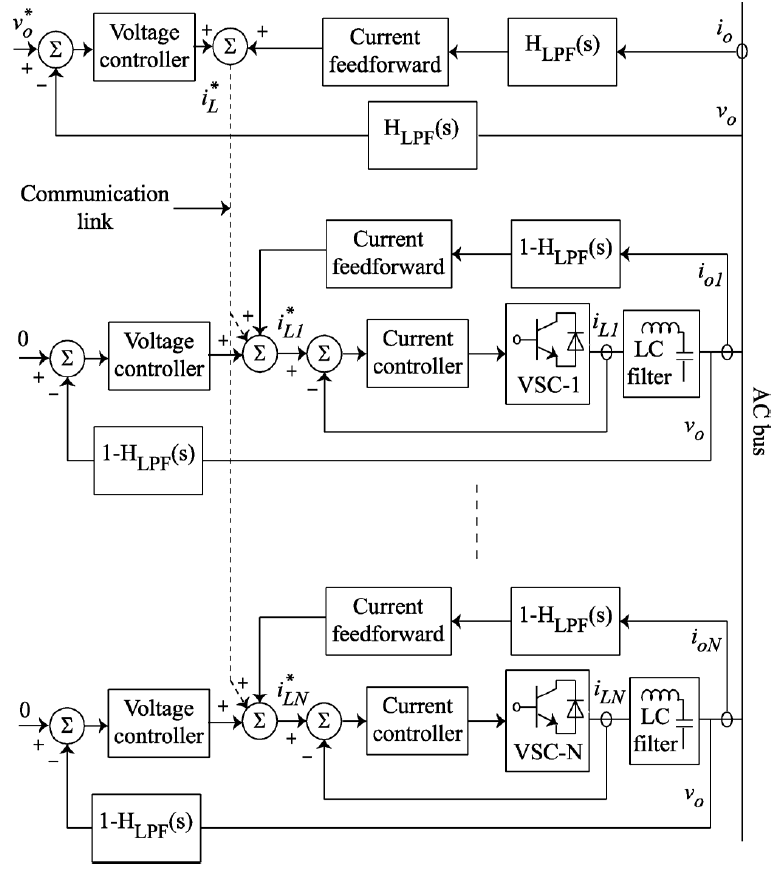 Fig. 24 Zero-level control loops for a set of energy sources connected to an AC bus [8].
35
[8] M. Prodanović and T. C. Green, “High-quality power generation through distributed control of a power park microgrid,” IEEE Trans. Ind. Electron., vol. 53, pp. 1471–1482, Oct. 2006.
Primary Control: Active Load Sharing
The active load sharing is a communication-based method used in parallel configuration of converters. Different approaches such as centralized, master-slave, average load sharing, and circular chain control methods [4].
In a centralized control method, the overall load current is evenly distributed among the sources by assigning the same current set points for all converters. 
In the master-slave control, the master converter operates as a VSC and regulates the output voltage while the slave converters behave as individual current source converters that follow the current pattern of the master converter.
In the average load sharing control, the current reference for individual converters is continuously updated as the weighted average current of all converters (but not the load current).
In the circular chain control, converter modules are considered to be connected like links of a chain, and the current reference for each converter is determined by that of the previous converter. 
The active load sharing method requires communication links and high bandwidth control loops. However, it offers precise current sharing and high power quality.
[4] A. Bidram and A. Davoudi, "Hierarchical Structure of Microgrids Control System," in IEEE Transactions on Smart Grid, vol. 3, no. 4, pp. 1963-1976, Dec. 2012.
36
Primary Control: Droop Characteristic Techniques
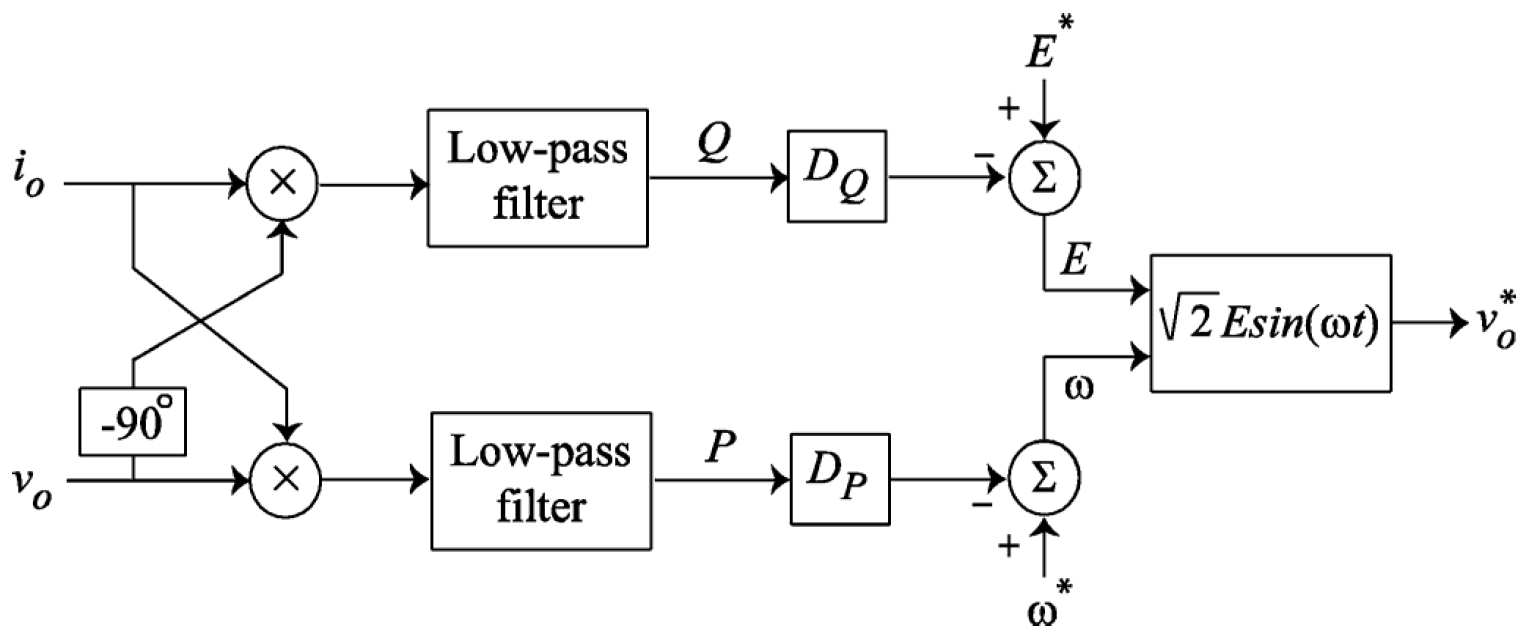 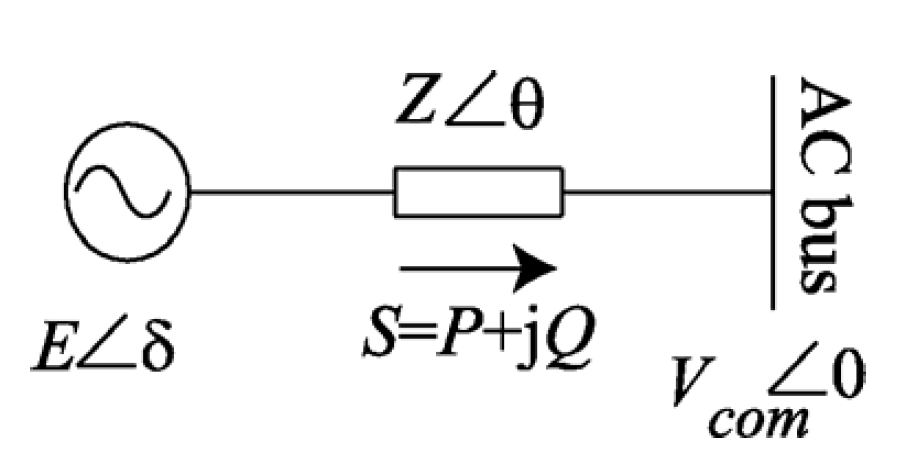 37
Fig. 25 Conventional droop method.
Fig. 26 Conventional droop method.
Primary Control: Droop Characteristic Techniques
(39)
(40)
(41)
38
Primary Control: Droop Characteristic Techniques
(42)
(43)
39
Primary Control: Droop Characteristic Techniques
(44)
(45)
(46)
40
Primary Control: Droop Characteristic Techniques
(47)
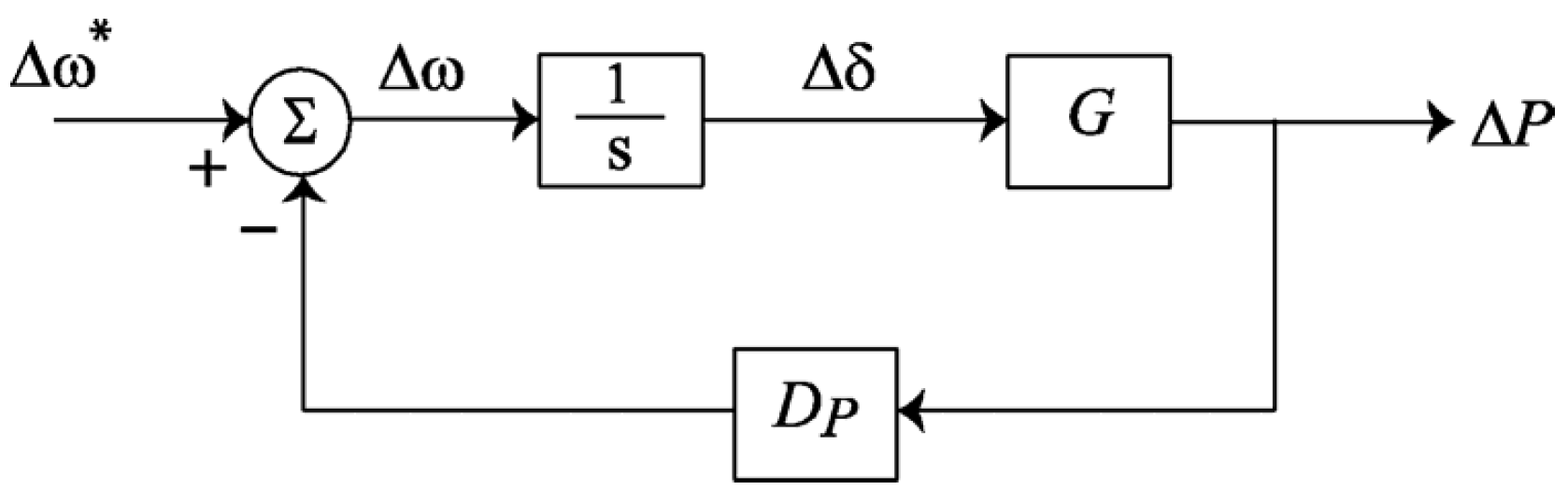 Fig. 27 Small-signal model of the conventional active power control.
41
Discussion of Primary Control Level Techniques
As opposed to the active load sharing technique, the conventional droop method can be implemented with no communication links, and therefore, is more reliable. However, it has some drawbacks as listed below:
Since there is only one control variable for each droop characteristic, it is impossible to satisfy more than one control objectives. As an example, a design tradeoff needs to be considered between the time constant of the control system and the voltage and frequency regulation.
The conventional droop method is developed assuming highly inductive effective impedance between the VSC and the AC bus. However, this assumption is challenged in microgrid applications since low-voltage transmission lines are mainly resistive. Thus, (41) is not valid for microgrid applications [4].
As opposed to the frequency, the voltage is not a global quantity in the microgrid. Thus, the reactive power control in (42) may adversely affect the voltage regulation for critical loads [9].
In case of nonlinear loads, the conventional droop method is unable to distinguish the load current harmonics from the circulating current. Moreover, the current harmonics distorts the DER output voltage. The conventional droop method can be modified to reduce the total harmonic distortion (THD) of the output voltages.
[4] A. Bidram and A. Davoudi, "Hierarchical Structure of Microgrids Control System," in IEEE Transactions on Smart Grid, vol. 3, no. 4, pp. 1963-1976, Dec. 2012.
[9] E. Rokrok and M. E. H. Golshan, “Adaptive voltage droop method for voltage source converters in an islanded multibus microgrid,” IET Gen., Trans., Dist., vol. 4, no. 5, pp. 562–578, 2010.
42
Discussion of Primary Control Level Techniques
TABLE III
POTENTIAL ADVANTAGES AND DISADVANTAGES OF THE DISCUSSED DROOP METHODS
[10] M. C. Chandorkar, D. M. Divan, and R. Adapa, “Control of parallel connected inverters in standalone AC supply systems,” IEEE Trans. Ind. Appl., vol. 29, pp. 136–143, Jan./Feb. 1993.
[11] C. K. Sao and W. Lehn, “Autonomous load sharing of voltage source converters,” IEEE Trans. Power Del., vol. 20, pp. 1009–1016, Apr. 2005.
[12] C. K. Sao and W. Lehn, “Control and power management of converter fed microgrids,” IEEE Trans. Power Syst., vol. 23, pp. 1088–1098, Aug. 2008.
43
Discussion of Primary Control Level Techniques
44
Secondary Control of Microgrids
Secondary control
The primary control is designed to satisfy the following requirements:
As a centralized controller, secondary control restores the MG voltage and frequency and compensate for the deviations caused by the primary control. 
Secondary control is designed to have slower dynamics response than that of the primary. 
Primary control, as discussed, may cause frequency deviation even in steady state. Although the storage devices can compensate for this deviation, they are unable to provide the power for load-frequency control in long terms due to their short energy capacity. The secondary control, as a centralized controller, restores the microgrid voltage and frequency and compensate for the deviations caused by the primary control. This control hierarchy is designed to have slower dynamics response than that of the primary, which justifies the decoupled dynamics of the primary and the secondary control loops and facilitates their individual designs.
45
Differences and Connections between Primary and Secondary Control
TABLE IV
DIFFERENCES AND CONNECTIONS BETWEEN PRIMARY AND SECONDARY CONTROL
46
Conventional Secondary and Primary Control structure of Microgrids
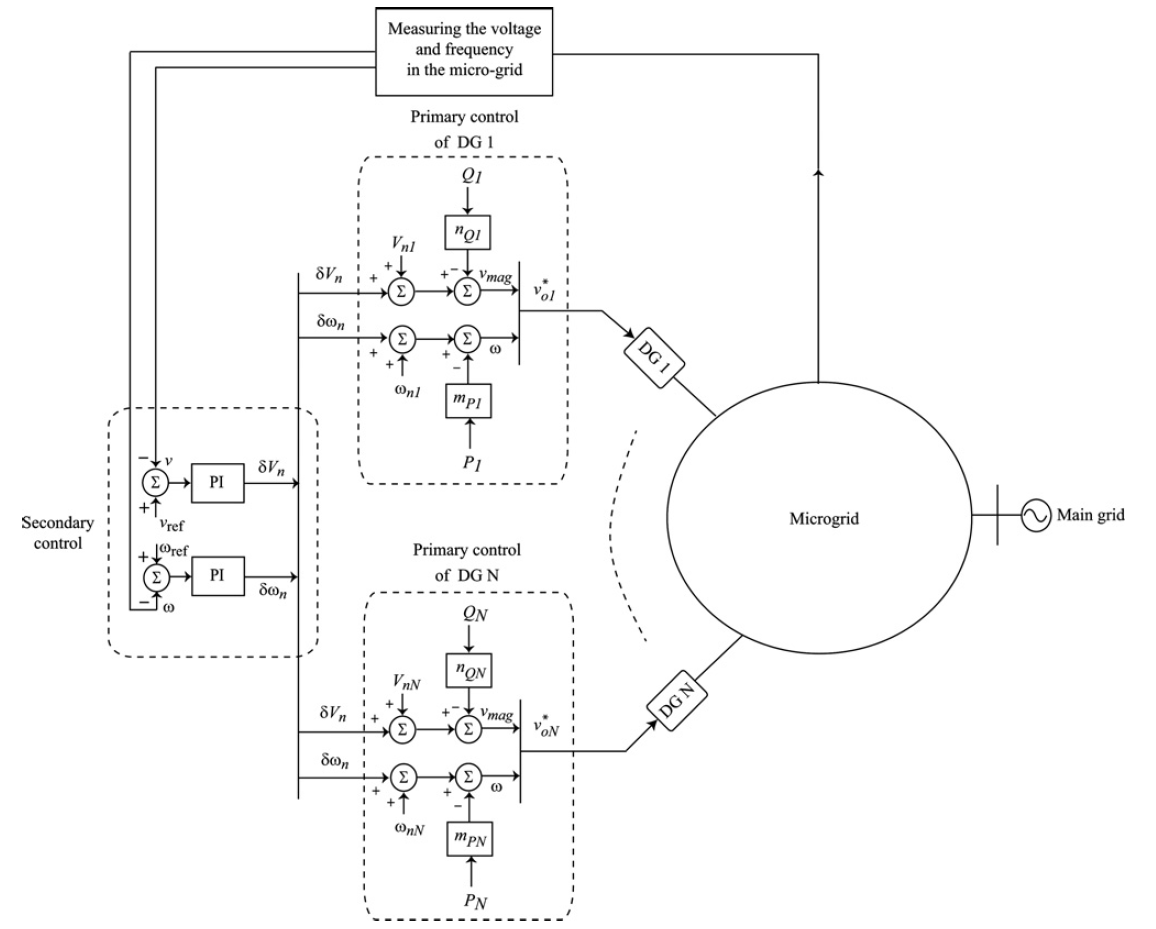 Fig. 28 Conventional control levels of a microgrid [5]
[18] A. Bidram, et al. "Secondary control of microgrids based on distributed cooperative control of multi-agent systems." IET Generation, Transmission & Distribution 7.8 (2013): 822-831.
47
Existing Secondary Control Methods of Microgrids
TABLE V
SECONDARY CONTROL METHODS OF MICROGRIDS
48
Secondary Control: PID Control
(48)
49
Secondary Control: Potential function-based Control
Most recently, potential function-based optimization technique has been suggested for the secondary control [19]. In this method, a potential function is considered for each DER. The block diagram of the potential function-based technique is shown in Fig. 29. In this technique, when the potential functions approach their minimum values, the microgrid is about to operate at the desired states. Therefore, inside the optimizer in Fig. 29, set points of the DER are determined such that to minimize the potential functions, and thus, to meet the microgrid control objectives.
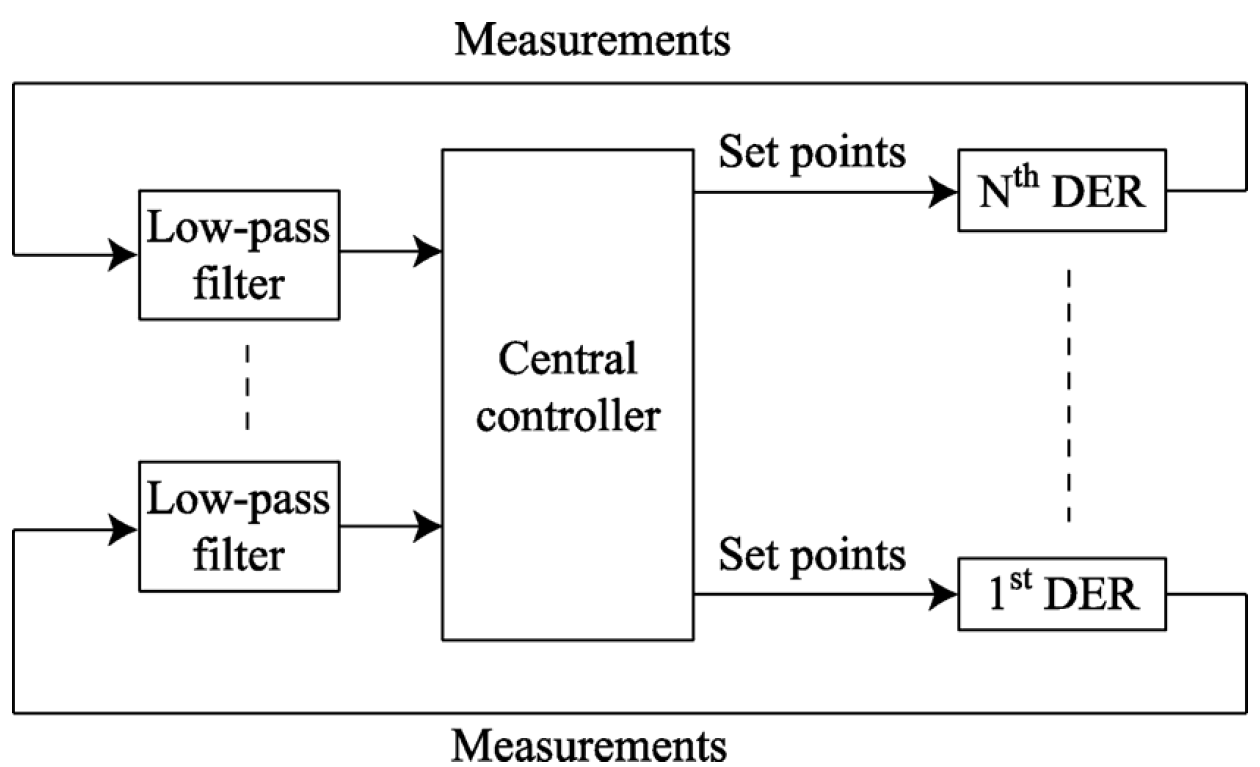 Fig. 29 The potential function-based technique block diagram [19].
[19] F. Katiraei, M. R. Iravani, and P. W. Lehn, “Microgrid autonomous operation during and subsequent to islanding process,” IEEE Trans. Power Del., vol. 20, pp. 248–257, Jan. 2005.
50
Secondary Control: Potential function-based Control
(49)
[19] F. Katiraei, M. R. Iravani, and P. W. Lehn, “Microgrid autonomous operation during and subsequent to islanding process,” IEEE Trans. Power Del., vol. 20, pp. 248–257, Jan. 2005.
51
Distributed Secondary Control: Graph Theory
[20] A. Bidram, F. L. Lewis and A. Davoudi, "Distributed Control Systems for Small-Scale Power Networks: Using Multiagent Cooperative Control Theory," in IEEE Control Systems Magazine, vol. 34, no. 6, pp. 56-77, Dec. 2014.
52
Distributed Secondary Voltage Control: Feedback linearization
(50)
(51)
(52)
53
Distributed Secondary Voltage Control: Feedback linearization
(53)
(54)
(55)
(56)
(57)
(58)
54
Distributed Secondary Voltage Control: Feedback linearization
(59)
(60)
55
Distributed Secondary Voltage Control: Feedback linearization
(61)
(62)
(63)
(64)
56
Distributed Secondary Voltage Control: Feedback linearization
(65)
(66)
(67)
(68)
57
Distributed Secondary Voltage Control: Feedback linearization
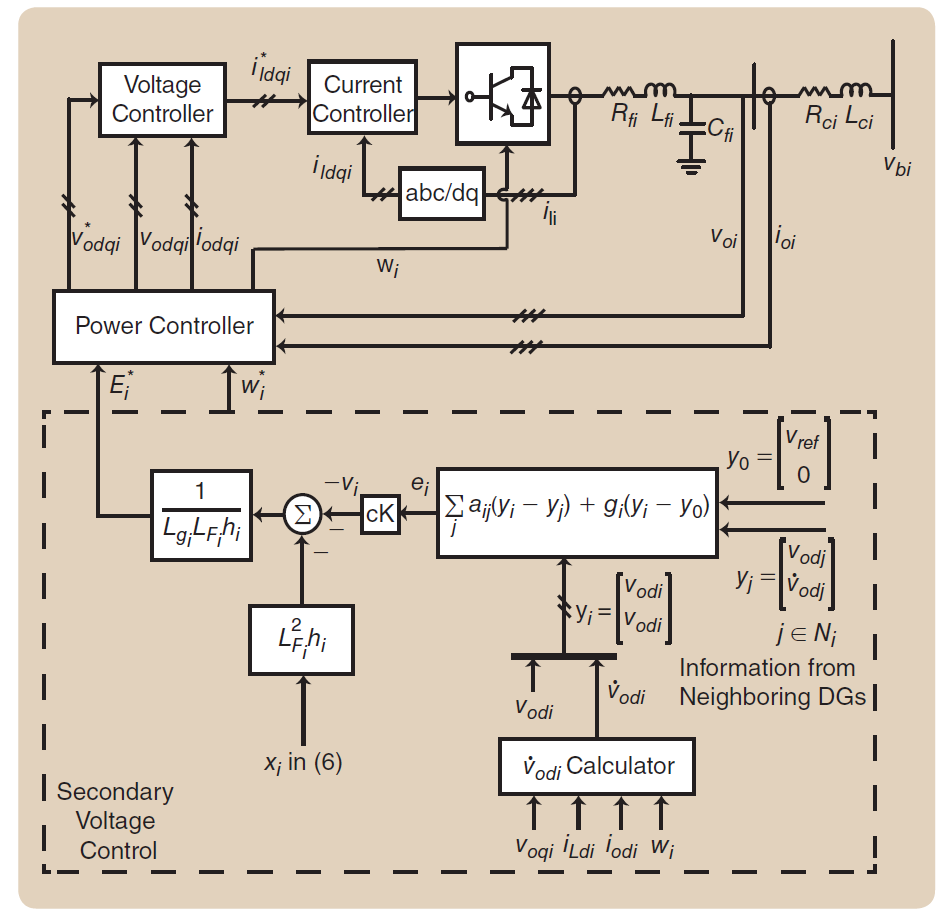 Fig. 30 The block diagram of the proposed secondary voltage control. The secondary voltage control at each distributed generator (DG) only requires its own and neighboring DGs’ terminal voltage amplitude and first derivative [20].
58
Distributed Secondary Voltage Control: Feedback linearization
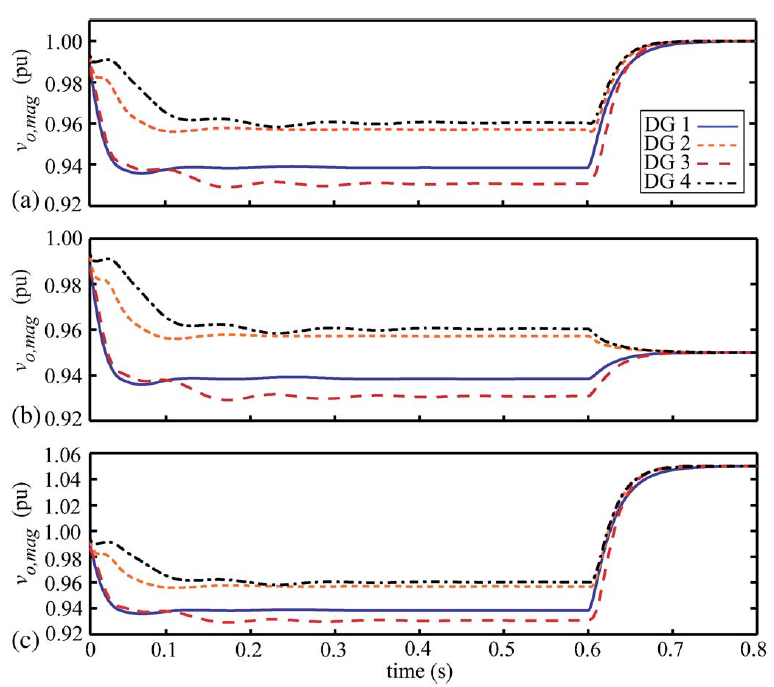 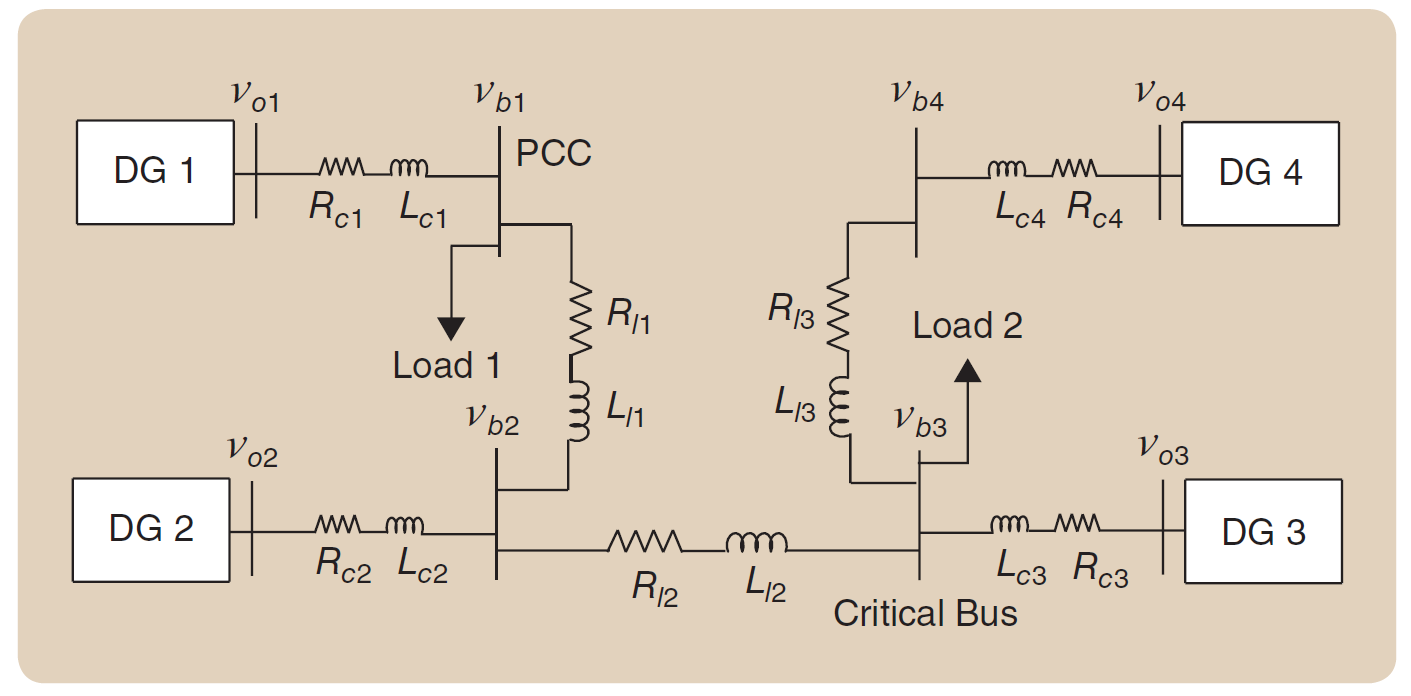 Fig. 31 Single-line diagram of the microgrid test system.
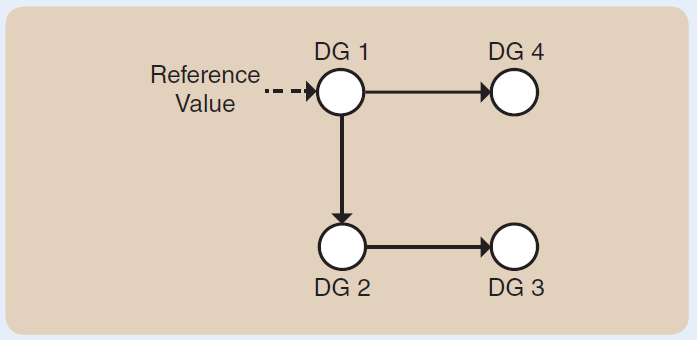 Fig. 32 Topology of the communication digraph.
[20] A. Bidram, F. L. Lewis and A. Davoudi, "Distributed Control Systems for Small-Scale Power Networks: Using Multiagent Cooperative Control Theory," in IEEE Control Systems Magazine, vol. 34, no. 6, pp. 56-77, Dec. 2014.
59
Distributed Secondary Frequency Control: Feedback linearization
(69)
(70)
(71)
60
Distributed Secondary Frequency Control: Feedback linearization
(72)
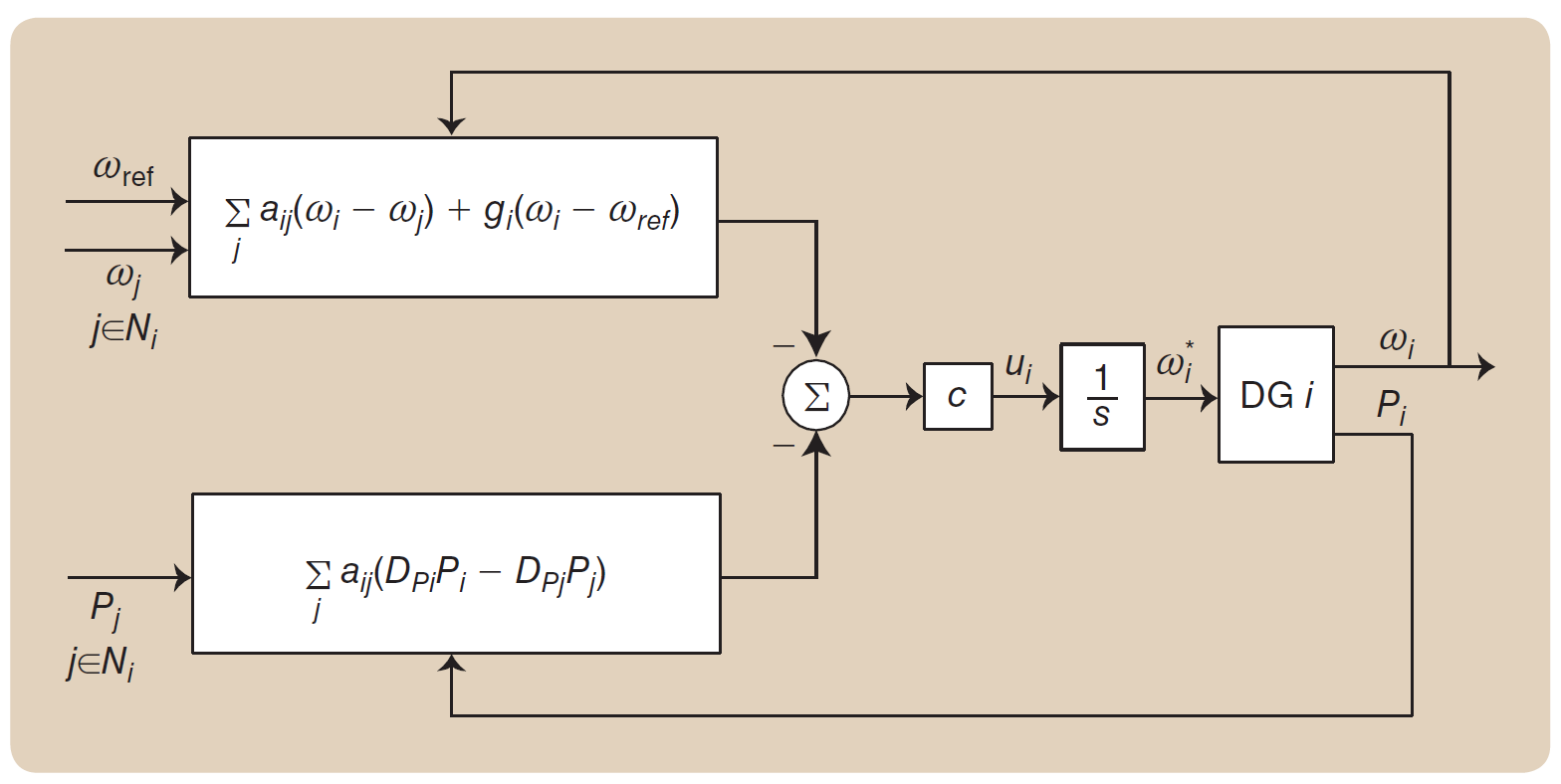 Fig. 34 The block diagram of the distributed secondary frequency control. The secondary frequency control at each distributed generator (DG) only requires its own frequency and active power, and the frequency and active power of neighboring DGs on the communication network. [20].
61
References
[1] M. Rasheduzzaman, J. A. Mueller, and J. W. Kimball, “An accurate small-signal model of inverter-dominated islanded microgrids using dq reference frame,” IEEE J. Emerg. Sel. Topics Power Electron., vol. 2, no. 4, pp. 1070–1080, Dec. 2014.
[2] M. Rasheduzzaman, J. A. Mueller, and J. W. Kimball, Rasheduzzaman. "Reduced-order small-signal model of microgrid systems." IEEE Transactions on Sustainable Energy 6.4 (2015): 1292-1305.
[3] P. V. Kokotovic, “A Riccati equation for block-diagonalization of ill-conditioned systems,” IEEE Trans. Autom. Control, vol. 20, no. 6, pp. 812–814, Dec. 1975.[4] A. Bidram and A. Davoudi, "Hierarchical Structure of Microgrids Control System," in IEEE Transactions on Smart Grid, vol. 3, no. 4, pp. 1963-1976, Dec. 2012.
[5] M. J. Ryan, W. E. Brumsickle, and R. D. Lorenz, “Control topology options for single-phase UPS inverters,” IEEE Trans. Ind. Appl., vol. 33, pp. 493–501, Mar./Apr. 1997.
[6] G. Escobar, P. Mattavelli, A. M. Stankovic, A. A. Valdez, and J. L. Ramos, “An adaptive control for UPS to compensate unbalance and harmonic distortion using a combined capacitor/load current sensing,” IEEE Trans. Ind. Appl., vol. 54, pp. 839–847, Apr. 2007.
[7] A. Hasanzadeh, O. C. Onar, H. Mokhtari, and A. Khaligh, “A proportional-resonant controller-based wireless control strategy with a reduced number of sensors for parallel-operated UPSs,” IEEE Trans. Power Del., vol. 25, pp. 468–478, Jan. 2010.
[8] M. Prodanović and T. C. Green, “High-quality power generation through distributed control of a power park microgrid,” IEEE Trans. Ind. Electron., vol. 53, pp. 1471–1482, Oct. 2006.
[9] E. Rokrok and M. E. H. Golshan, “Adaptive voltage droop method for voltage source converters in an islanded multibus microgrid,” IET Gen., Trans., Dist., vol. 4, no. 5, pp. 562–578, 2010.
[10] M. C. Chandorkar, D. M. Divan, and R. Adapa, “Control of parallel connected inverters in standalone AC supply systems,” IEEE Trans. Ind. Appl., vol. 29, pp. 136–143, Jan./Feb. 1993.
[11] C. K. Sao and W. Lehn, “Autonomous load sharing of voltage source converters,” IEEE Trans. Power Del., vol. 20, pp. 1009–1016, Apr. 2005.
62
References
[12] C. K. Sao and W. Lehn, “Control and power management of converter fed microgrids,” IEEE Trans. Power Syst., vol. 23, pp. 1088–1098, Aug. 2008.
[13] Y. Li and Y. W. Li, “Power management of inverter interfaced autonomous microgrid based on virtual frequency-voltage frame,” IEEE Trans. Smart Grid, vol. 2, pp. 30–40, Mar. 2011.
[14] W. Yao,M. Chen, J. Matas, J. M. Guerrero, and Z. Qian, “Design and analysis of the droop control method for parallel inverters considering the impact of the complex impedance on the power sharing,” IEEE Trans. Ind. Electron., vol. 58, pp. 576–588, Feb. 2011.
[15] J. M. Guerrero, L. G. D. Vicuna, J. Matas, M. Castilla, and J. Miret, “Output impedance design of parallel-connected UPS inverters with wireless load-sharing control,” IEEE Trans. Ind. Electron., vol. 52, pp. 1126–1135, Aug. 2005.
[16] A. Tuladhar, H. Jin, T. Unger, and K. Mauch, “Control of parallel inverters in distributed AC power systems with consideration of line impedance effect,” IEEE Trans. Ind. Appl., vol. 36, pp. 131–138, Jan./Feb. 2000.
[17] U. Borup, F. Blaabjerg, and P. N. Enjeti, “Sharing of nonlinear load in parallel-connected three-phase converters,” IEEE Trans. Ind. Appl., vol. 37, pp. 1817–1823, Nov./Dec. 2001.
[18] A. Bidram, et al. "Secondary control of microgrids based on distributed cooperative control of multi-agent systems." IET Generation, Transmission & Distribution 7.8 (2013): 822-831.
[19] F. Katiraei, M. R. Iravani, and P. W. Lehn, “Microgrid autonomous operation during and subsequent to islanding process,” IEEE Trans. Power Del., vol. 20, pp. 248–257, Jan. 2005.
[20] A. Bidram, F. L. Lewis and A. Davoudi, "Distributed Control Systems for Small-Scale Power Networks: Using Multiagent Cooperative Control Theory," in IEEE Control Systems Magazine, vol. 34, no. 6, pp. 56-77, Dec. 2014.
63
Thank you!
64